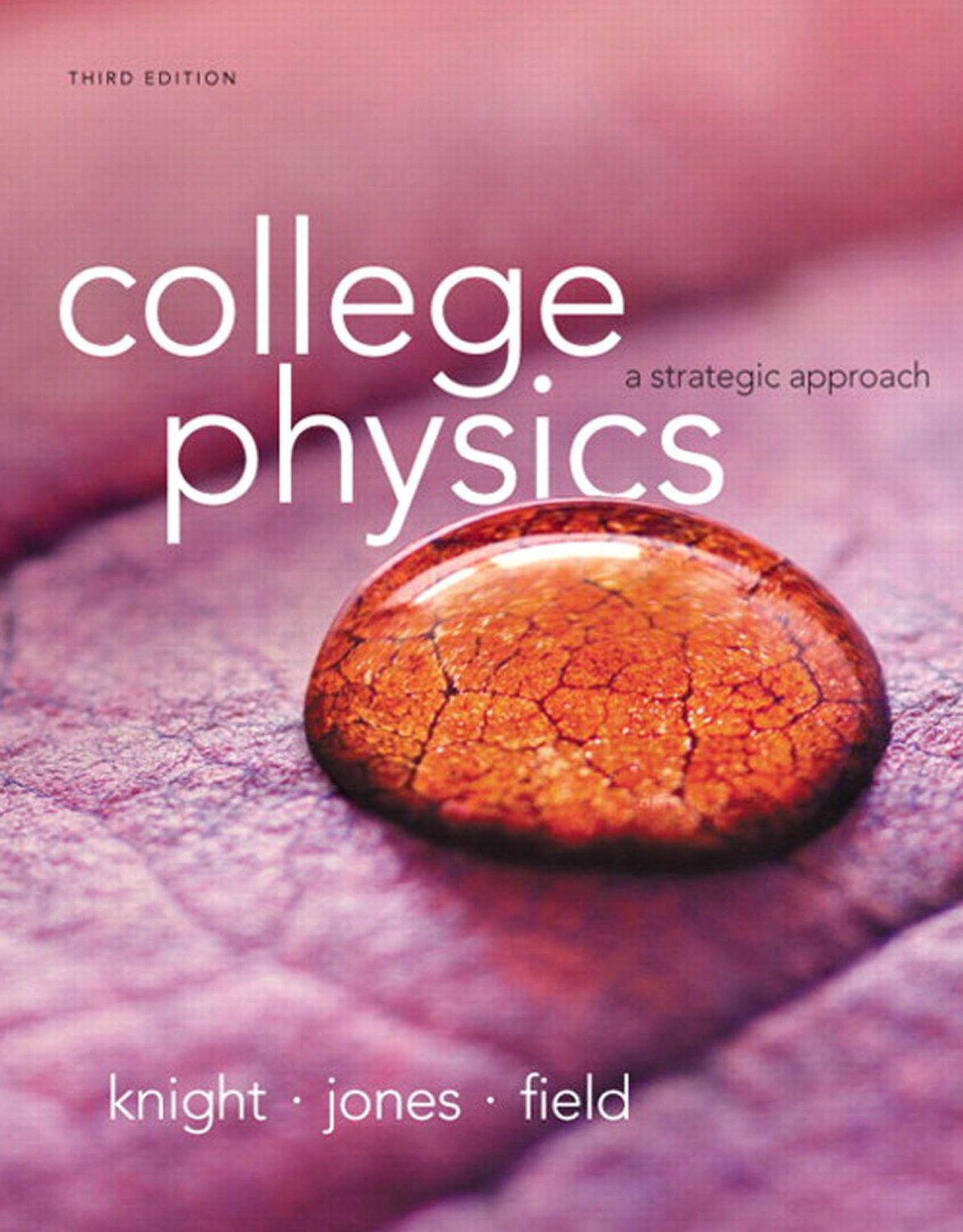 Chapter 11
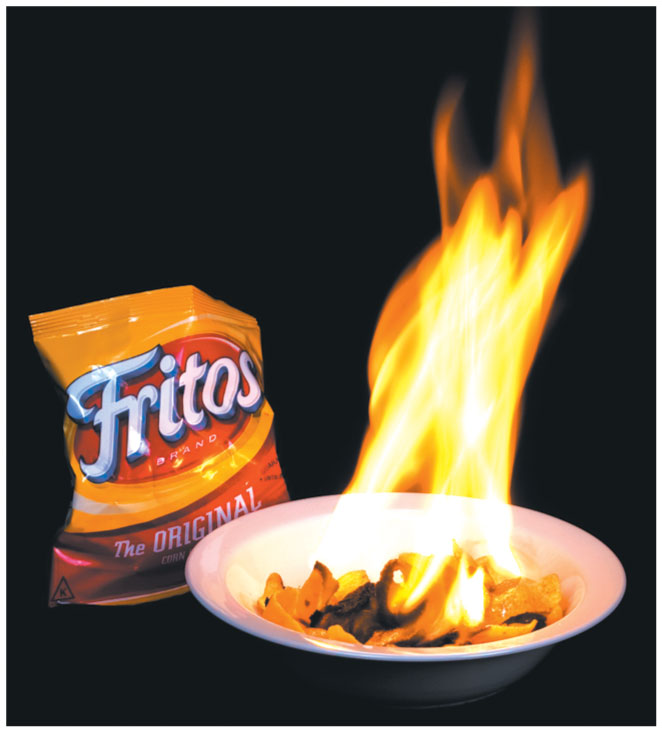 Conical Pendulum
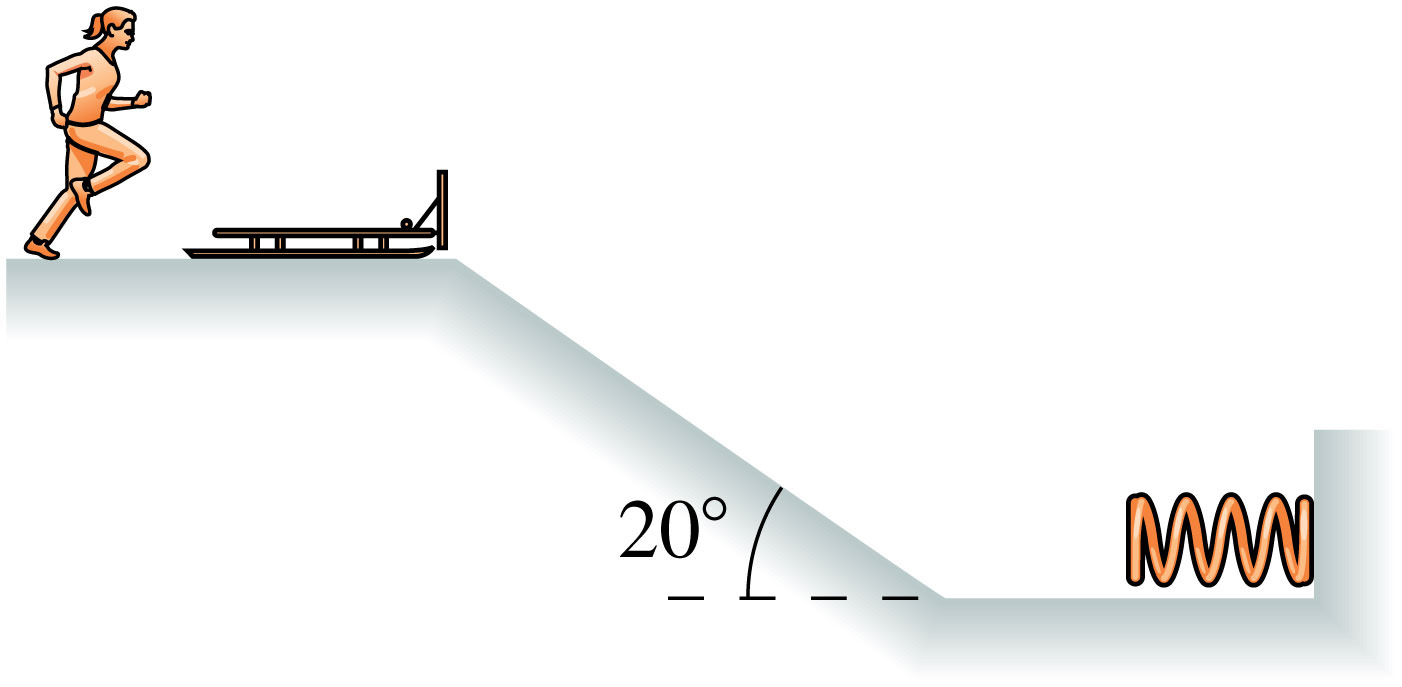 frictionless
© 2015 Pearson Education, Inc.
[Speaker Notes: FIGURE P10.68]
Quiz question 0
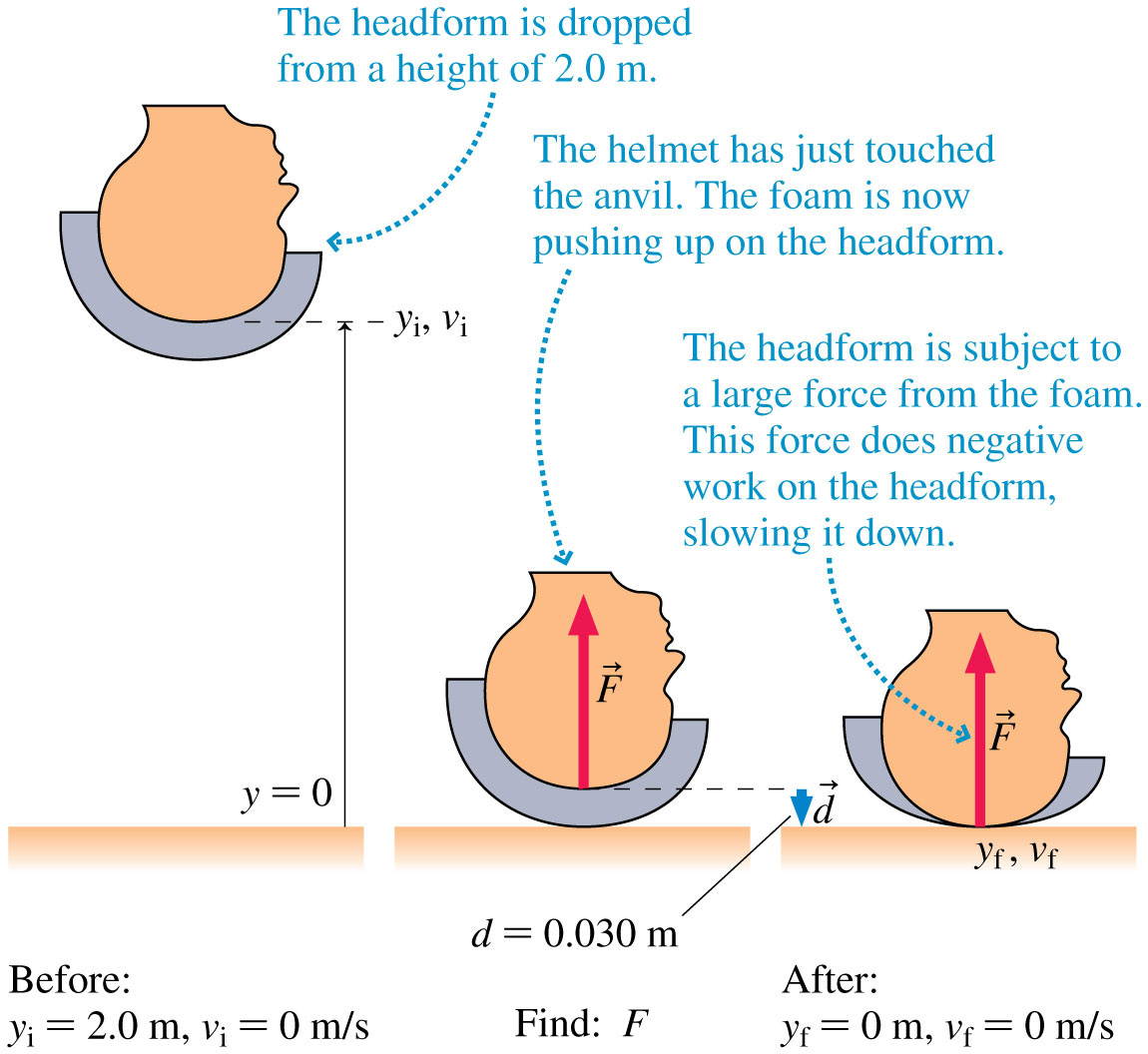 © 2015 Pearson Education, Inc.
[Speaker Notes: FIGURE 10.30]
Types of Kinetic Energies
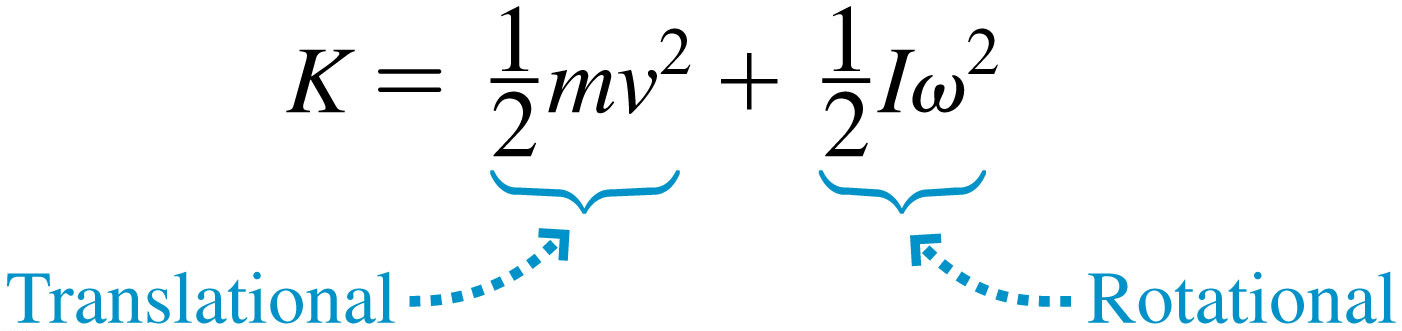 © 2015 Pearson Education, Inc.
[Speaker Notes: Chapter Summary 2]
Quiz question 1
Which block will reach the ground first?
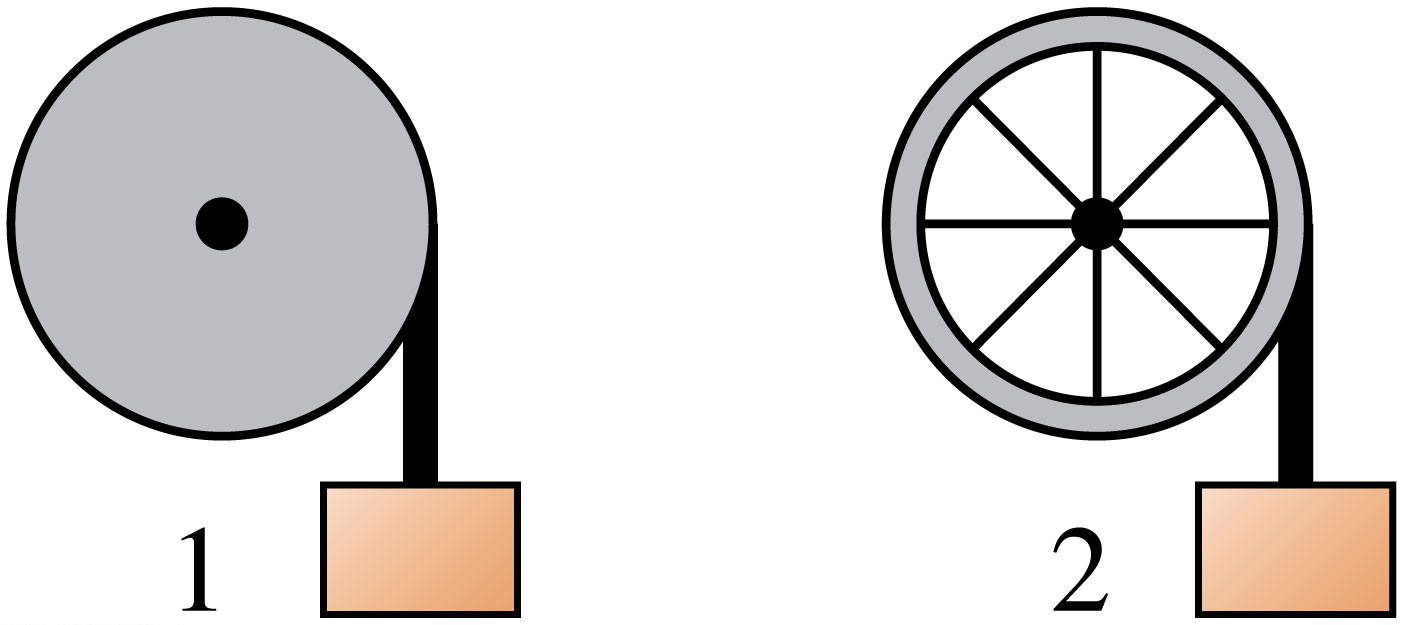 © 2015 Pearson Education, Inc.
[Speaker Notes: FIGURE Q10.20]
Power is energy per time
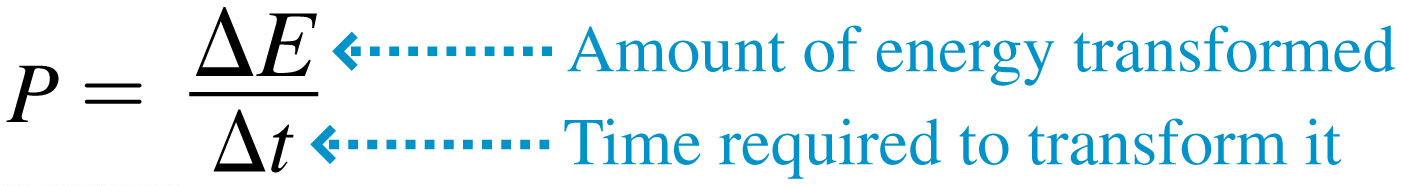 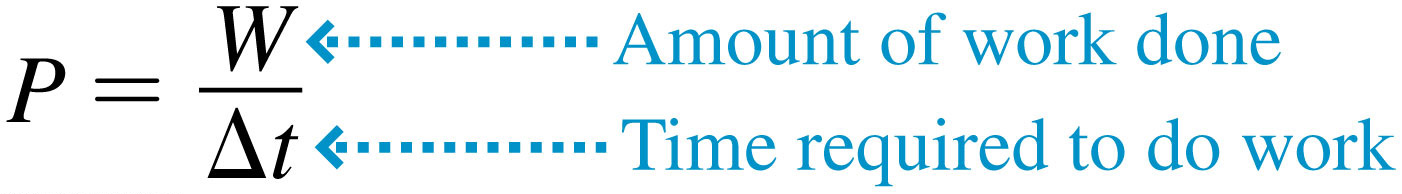 What about kW hrs ??
© 2015 Pearson Education, Inc.
[Speaker Notes: Chapter Summary 5]
Energy transformation
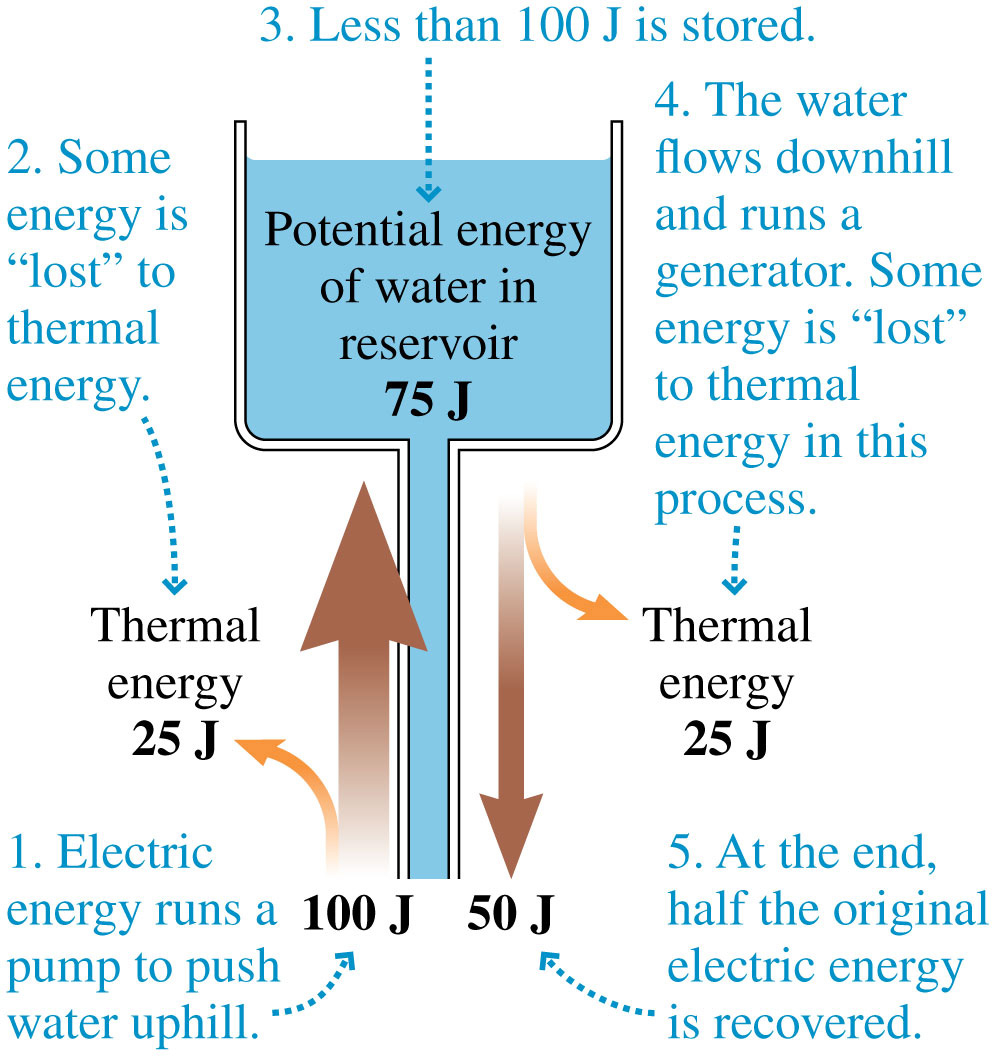 © 2015 Pearson Education, Inc.
[Speaker Notes: FIGURE 11.1]
Limits to efficiency
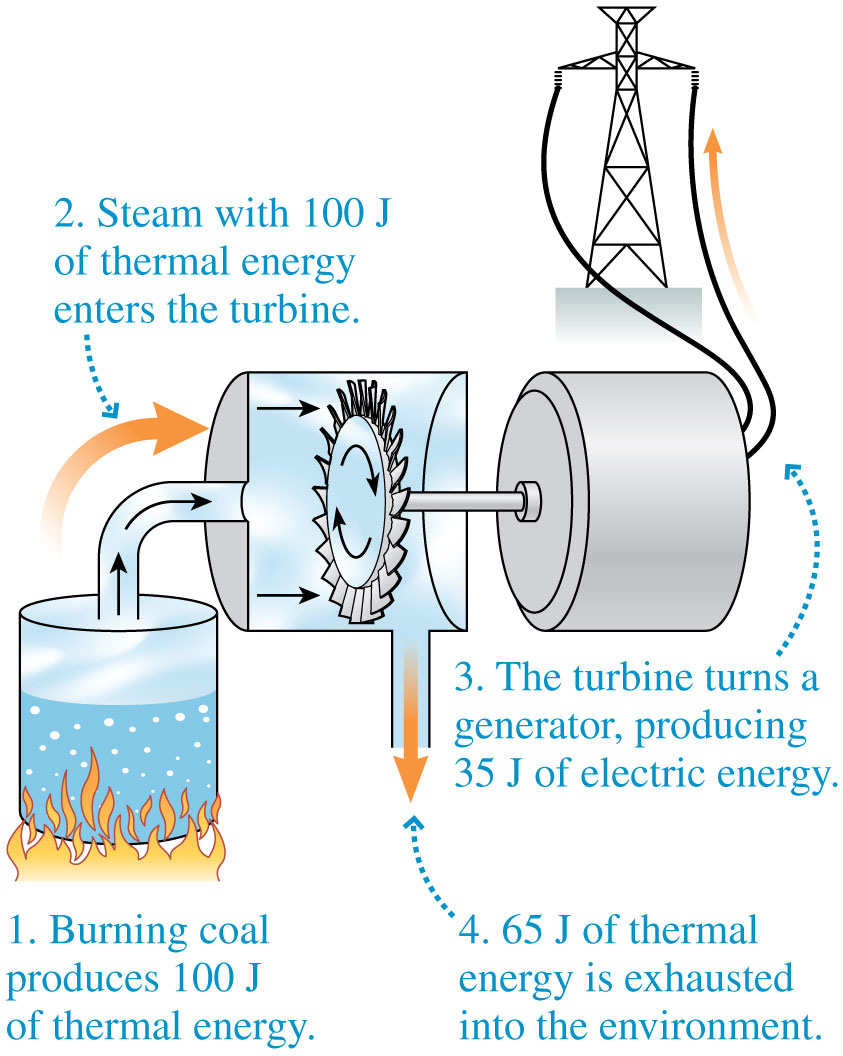 © 2015 Pearson Education, Inc.
[Speaker Notes: FIGURE 11.1]
Let’s clean house
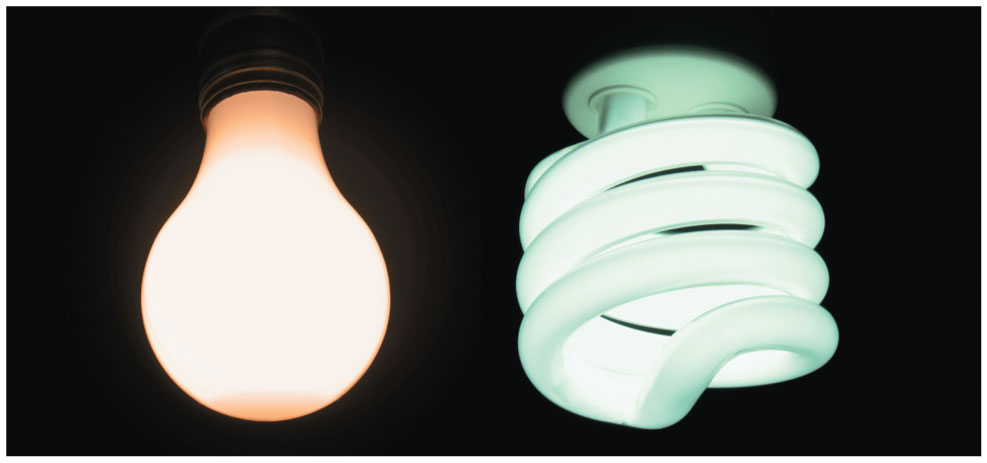 How exactly is it more efficient?
© 2015 Pearson Education, Inc.
[Speaker Notes: FIGURE 11.3]
Quiz question 2
How far did you have to push this box to get it up the hill?
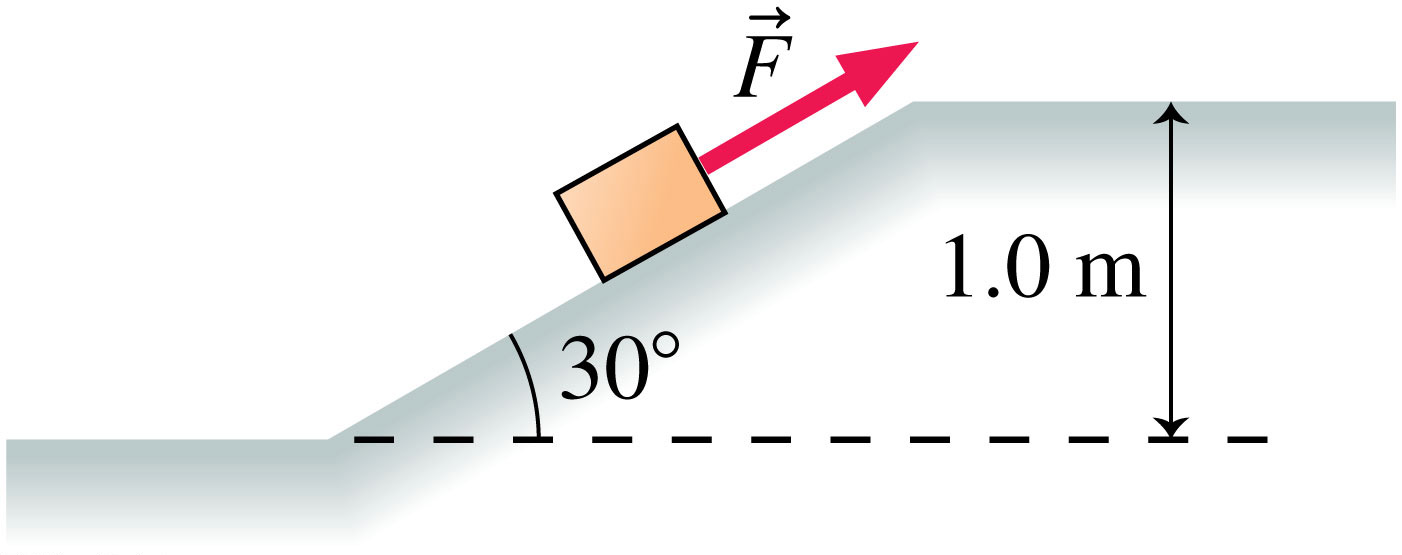 © 2015 Pearson Education, Inc.
[Speaker Notes: FIGURE P10.59]
Affluent nation yes
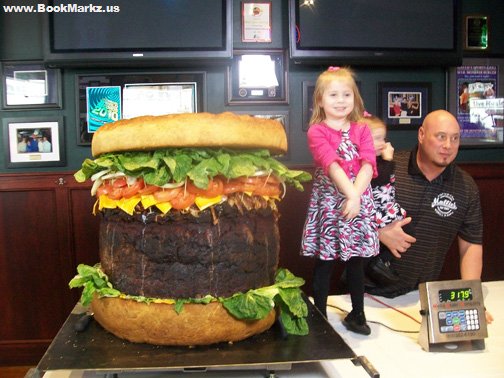 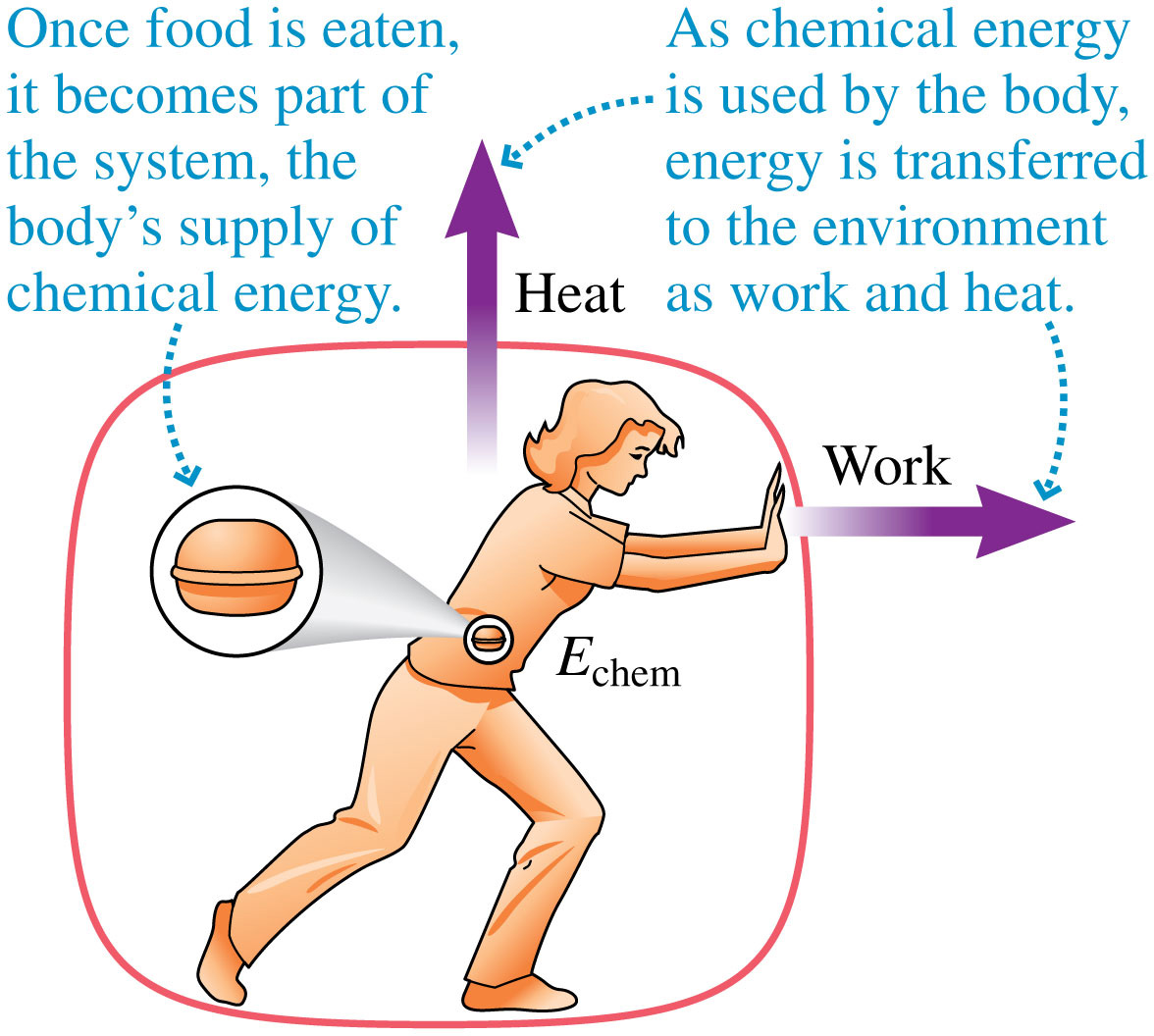 © 2015 Pearson Education, Inc.
[Speaker Notes: FIGURE 11.4]
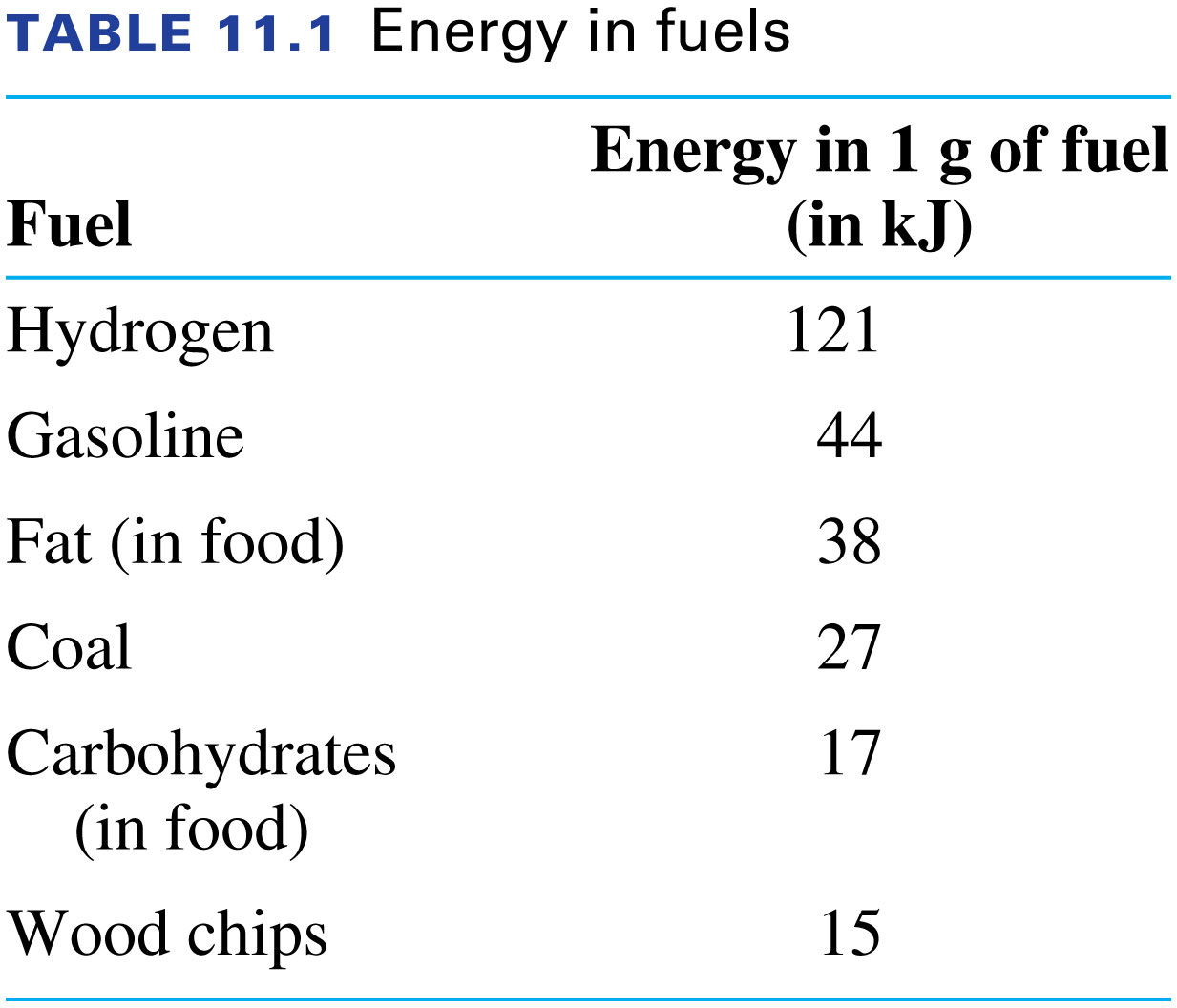 C
© 2015 Pearson Education, Inc.
[Speaker Notes: TABLE 11.1]
Where’s the FDA in the Mom n’ Pop joints?!?
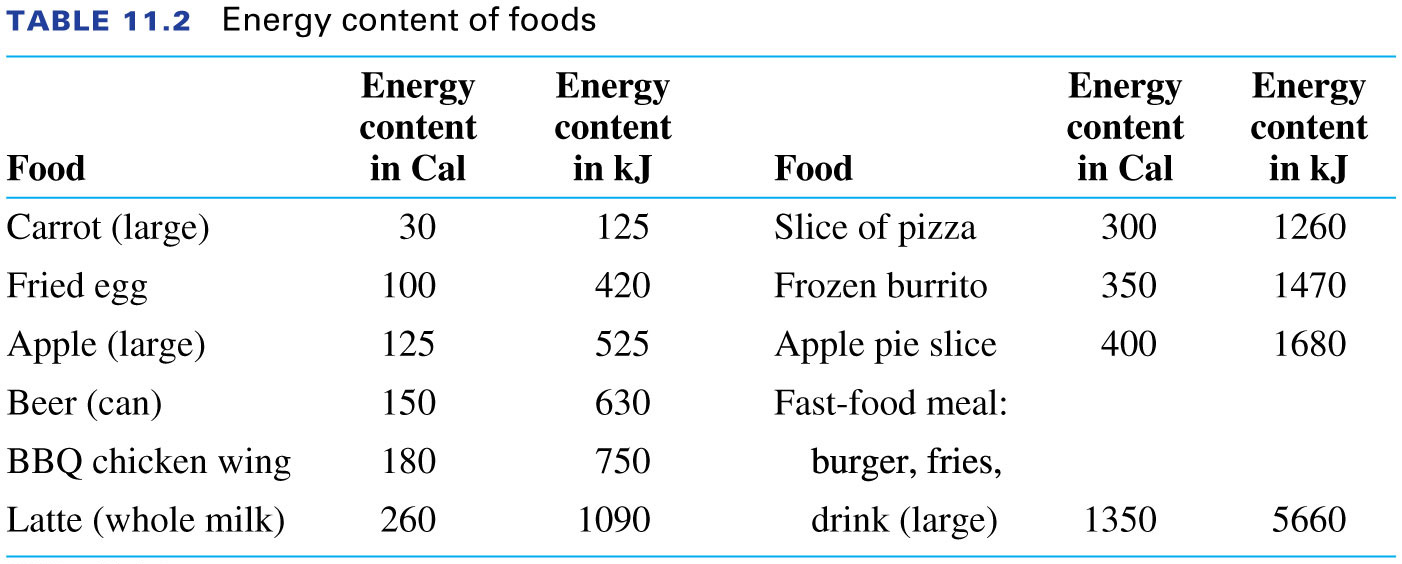 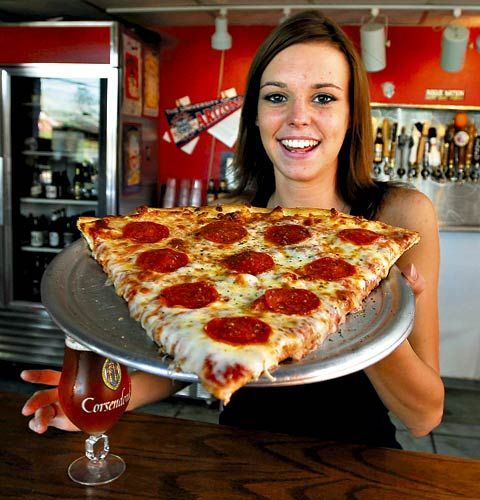 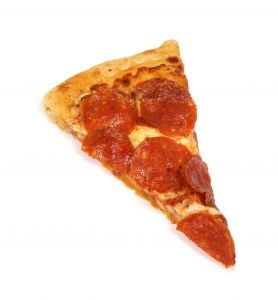 © 2015 Pearson Education, Inc.
[Speaker Notes: TABLE 11.2]
Quiz question 3
How many frozen burritos do you need for 2 hours of typing while swimming, followed by a 200 min. nap ?
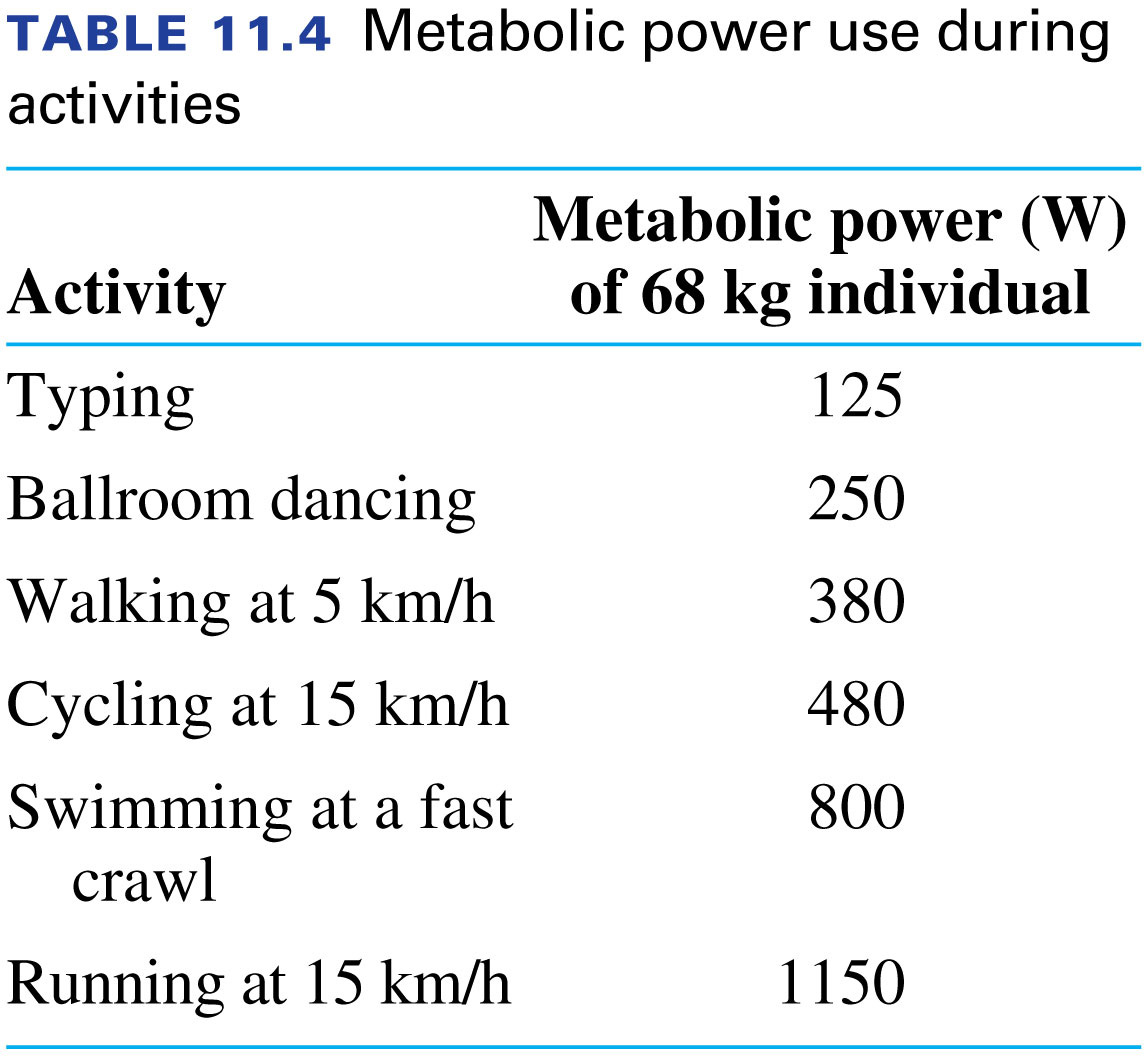 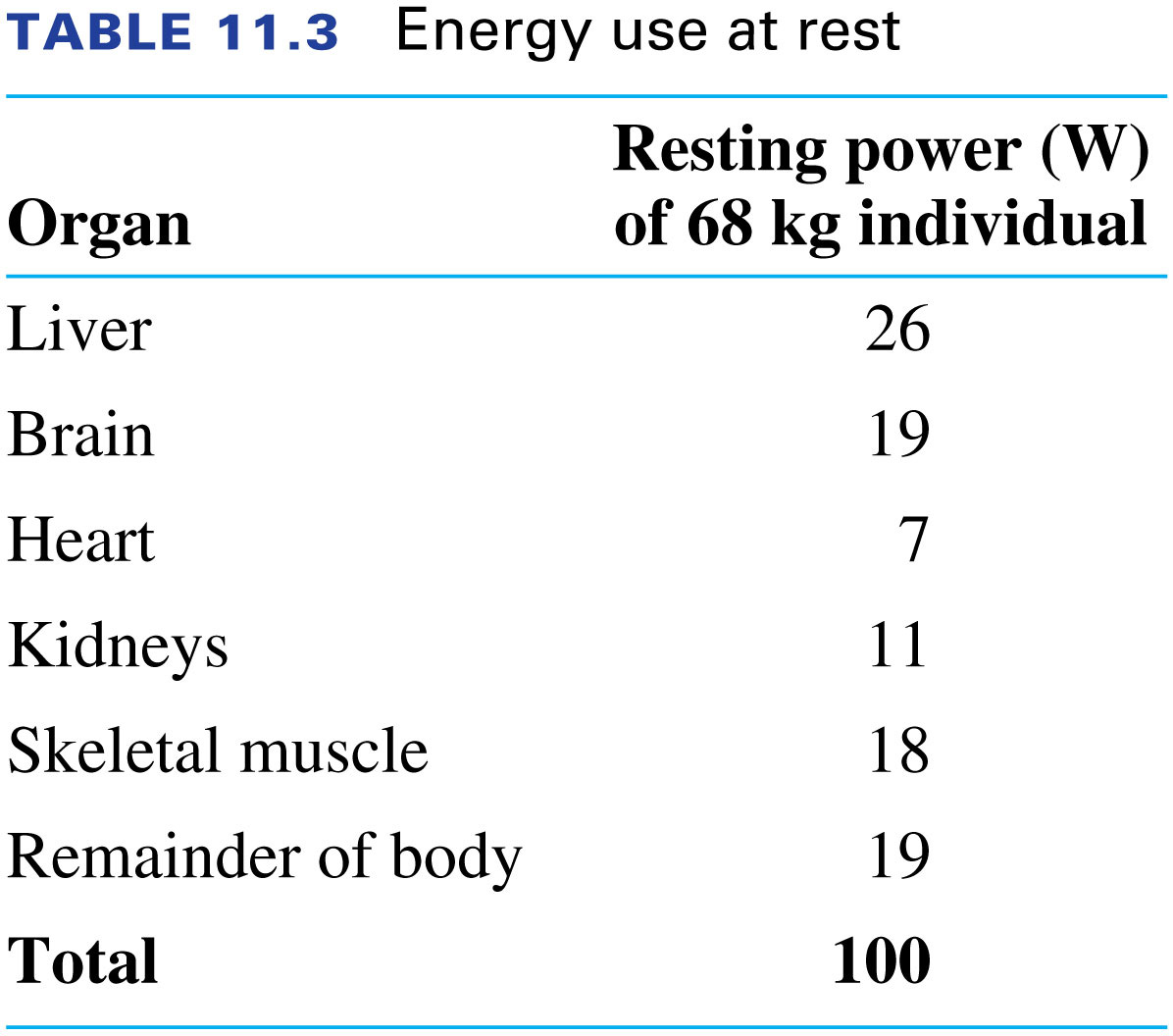 © 2015 Pearson Education, Inc.
[Speaker Notes: TABLE 11.3]
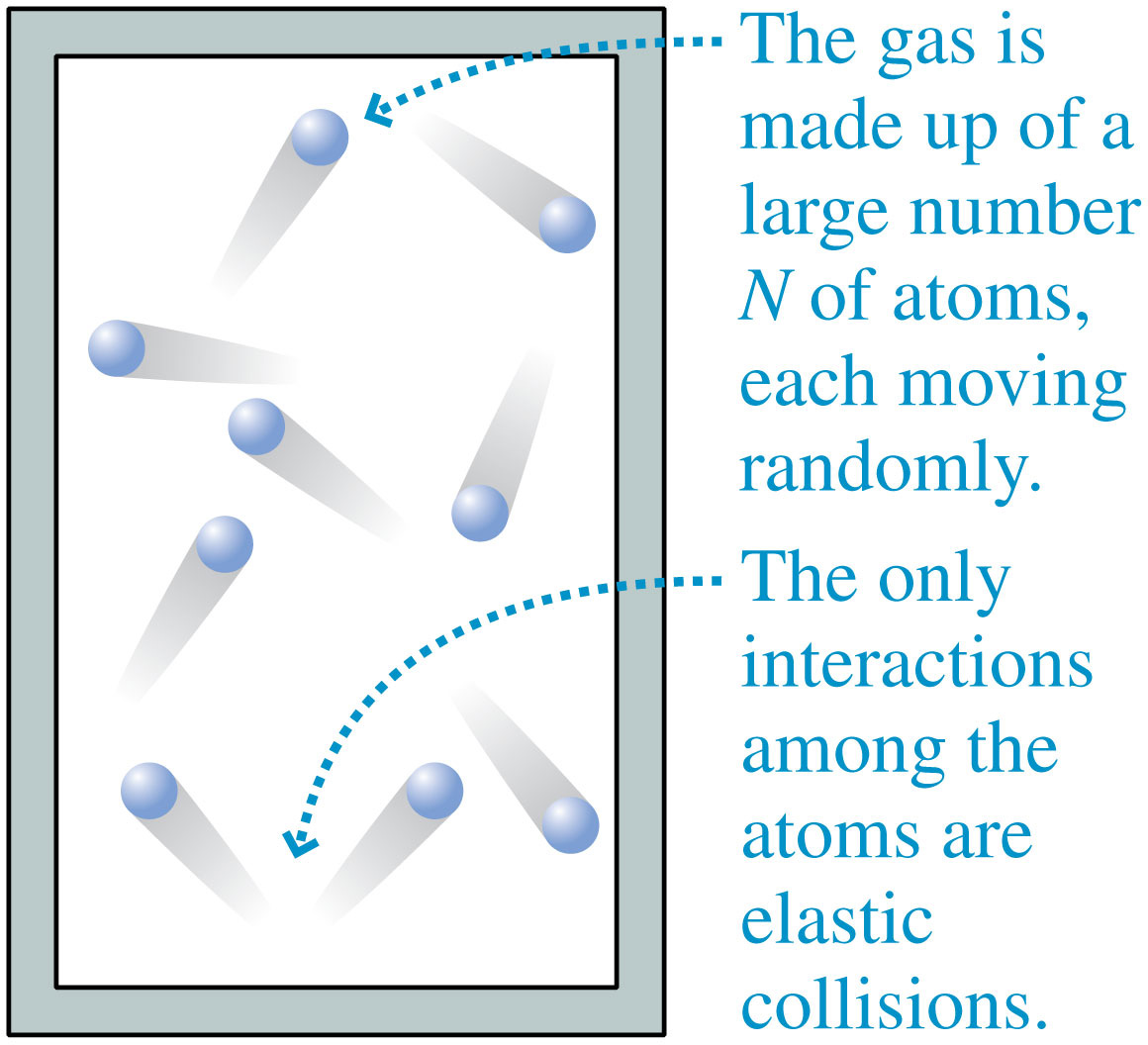 Good enough for now
Close but no cigar
© 2015 Pearson Education, Inc.
[Speaker Notes: FIGURE 11.8]
Difference between heat and temperature
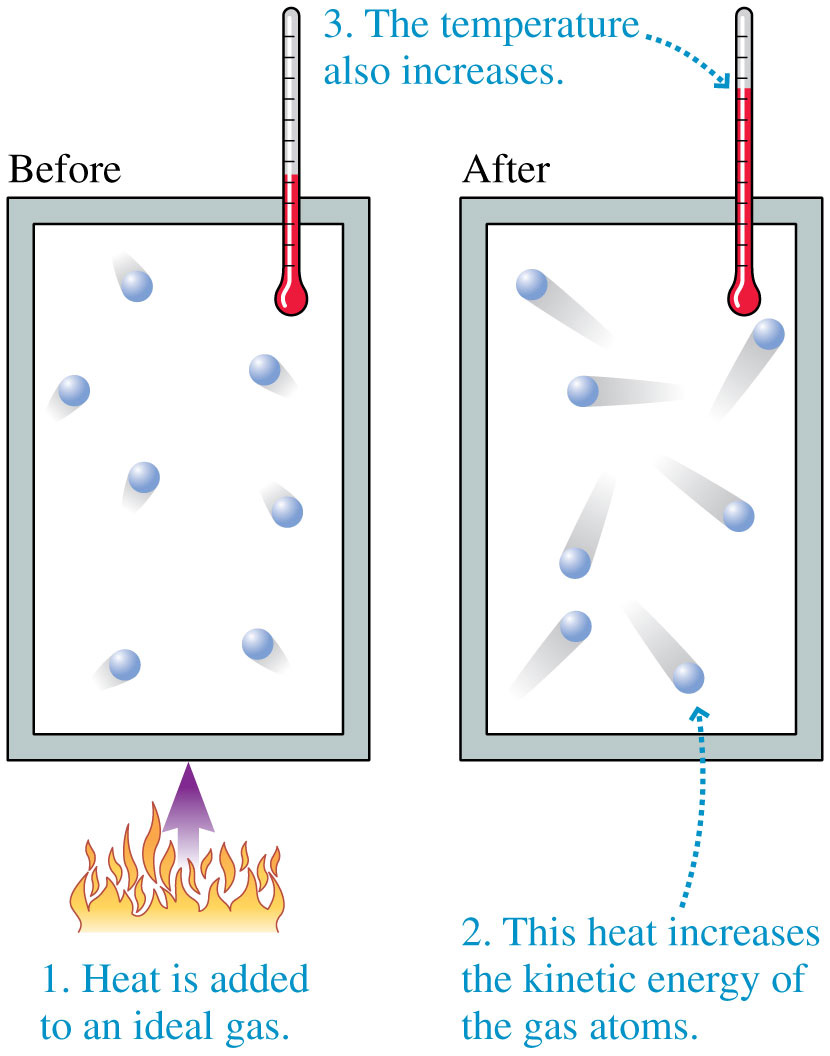 © 2015 Pearson Education, Inc.
[Speaker Notes: FIGURE 11.9]
Combustion fuels – Hippie Methodologies
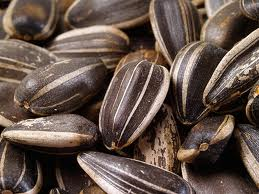 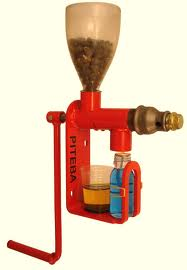 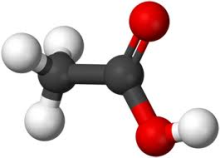 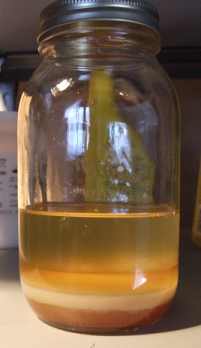 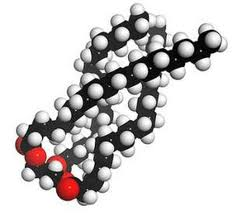 Add Heat, Chemical Potential Energy and Kinetic energy
Lose Heat and Chemical potential energy
Gain Transformed Chemical Potential energy
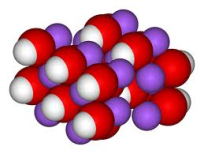 Add Chemical potential energy and Kinetic energy
Lose Heat
Gain Transformed Chemical Potential energy
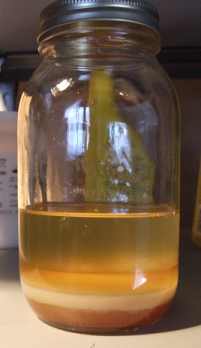 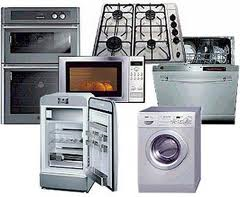 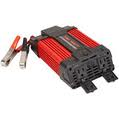 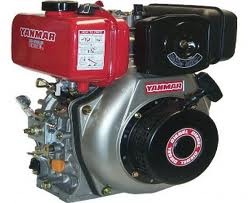 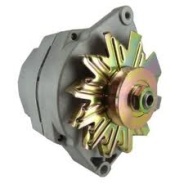 Add Kinetic Energy
Lose Heat
Gain Electromagnetic Energy
Add Chemical potential energy and small Kinetic energy
Lose Heat and Chemical Potential energy
Gain Kinetic Energy
Add Electromagnetic Energy
Lose Heat
Gain An operating appliance of your choice
Look for alternatives, bottlenecks, synergies, etc…
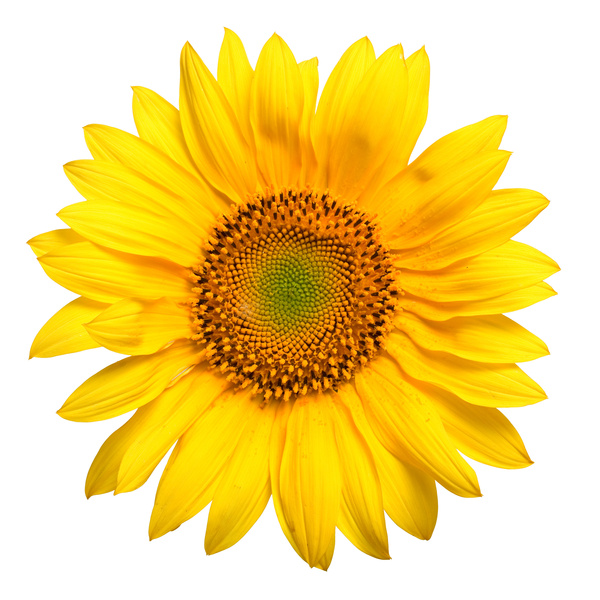 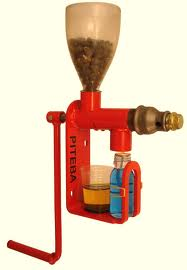 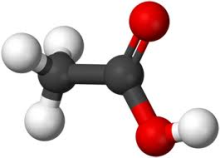 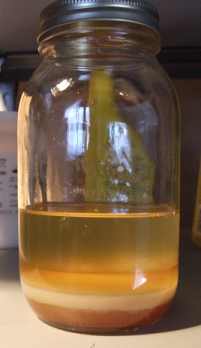 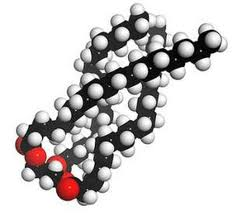 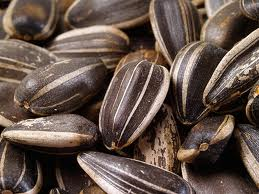 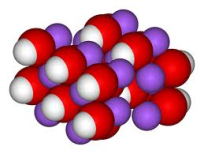 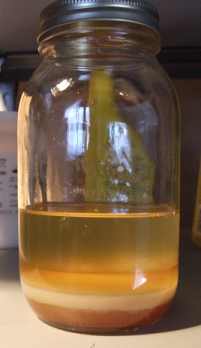 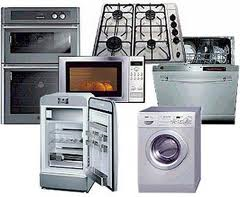 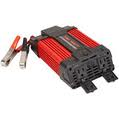 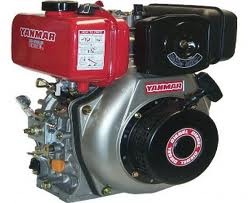 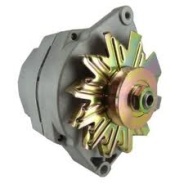 Example: Practical application
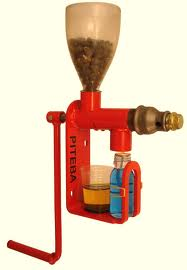 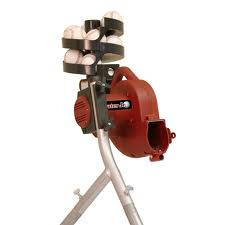 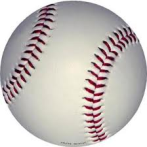 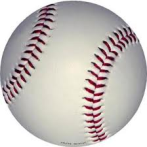 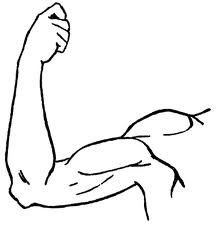 Quiz question 4
What is this girl’s change in height?
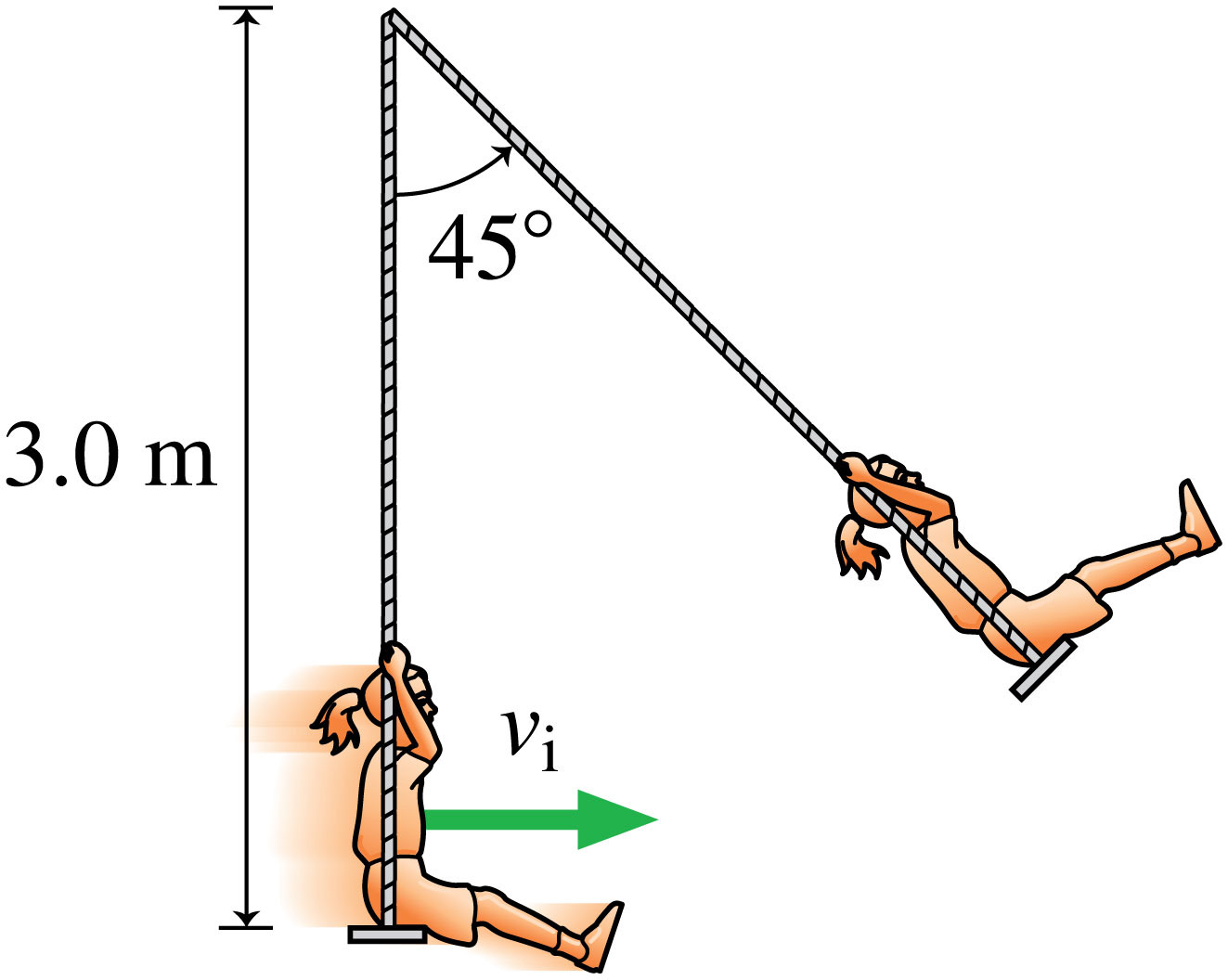 © 2015 Pearson Education, Inc.
[Speaker Notes: FIGURE P10.58]
Celsius and Kelvin
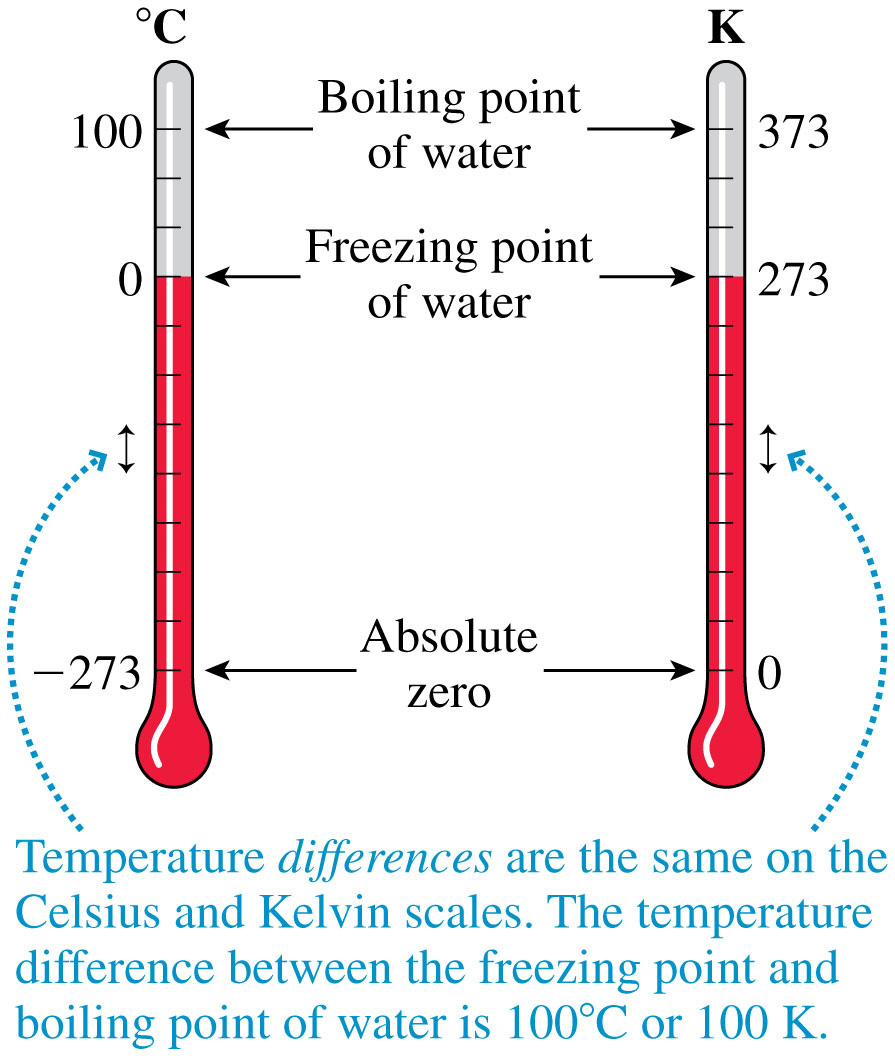 © 2015 Pearson Education, Inc.
[Speaker Notes: FIGURE 11.10]
Heat Death!
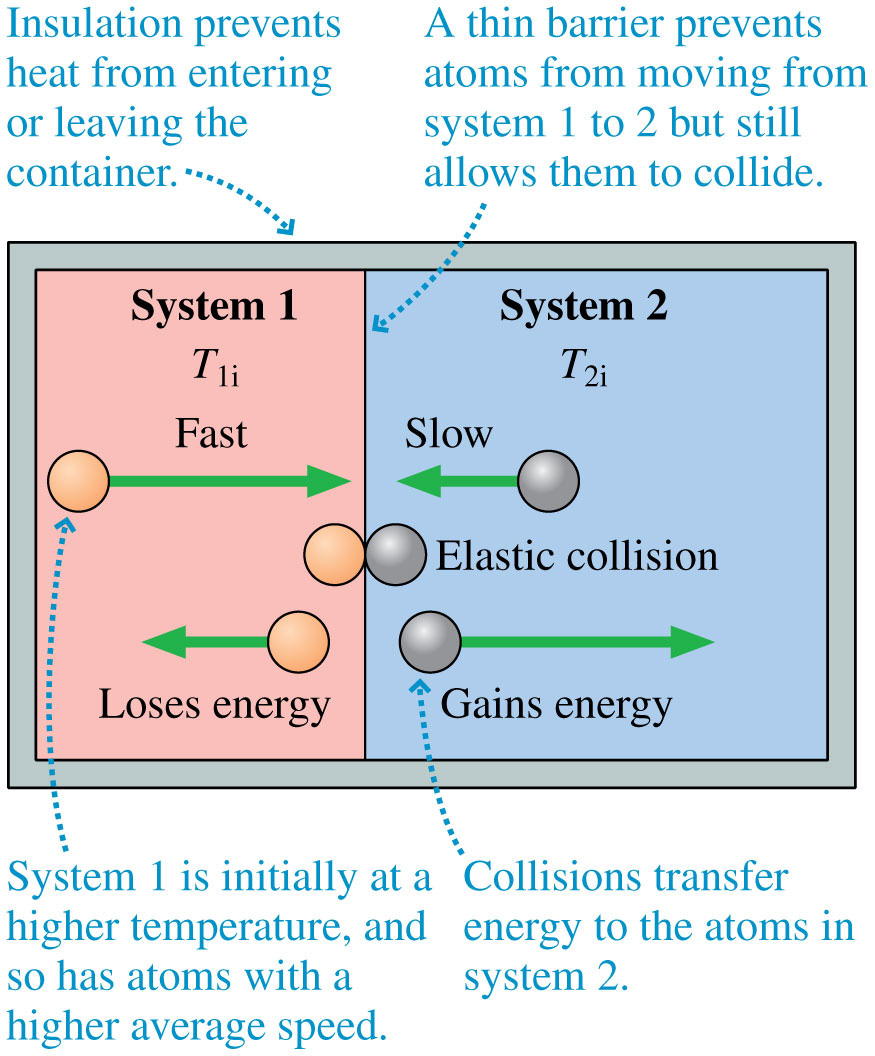 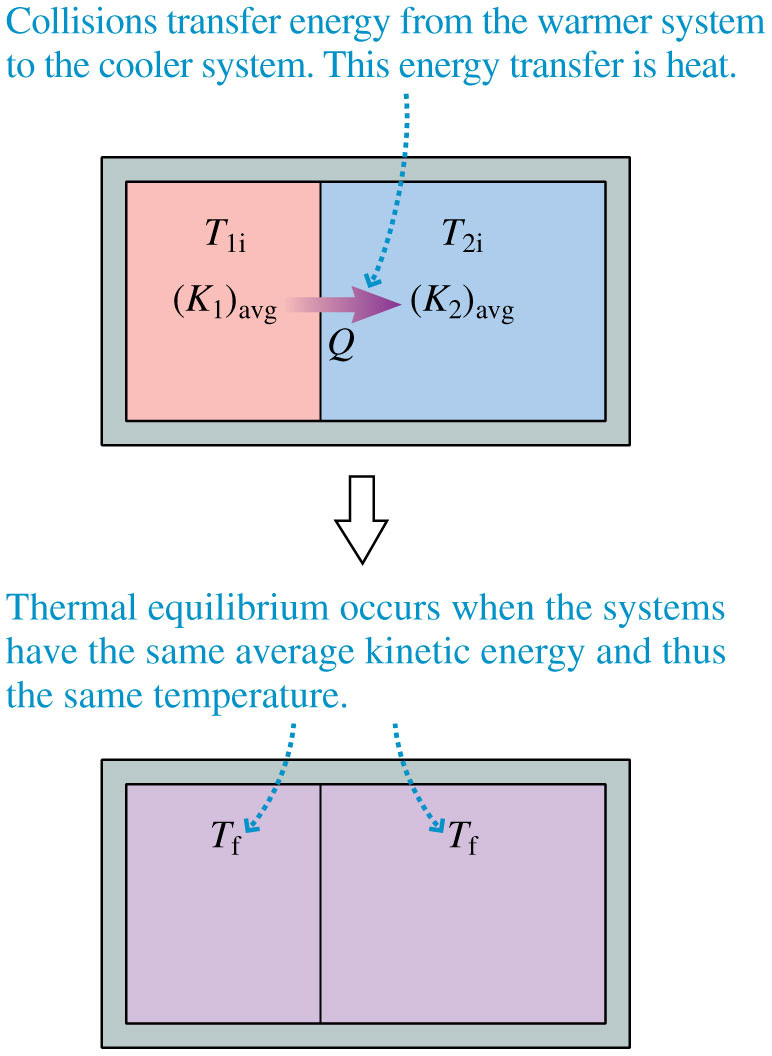 © 2015 Pearson Education, Inc.
[Speaker Notes: FIGURE 11.13]
Quiz question 5
How fast will this girl have to run to be able to make it across(she can only drop from the rope)?
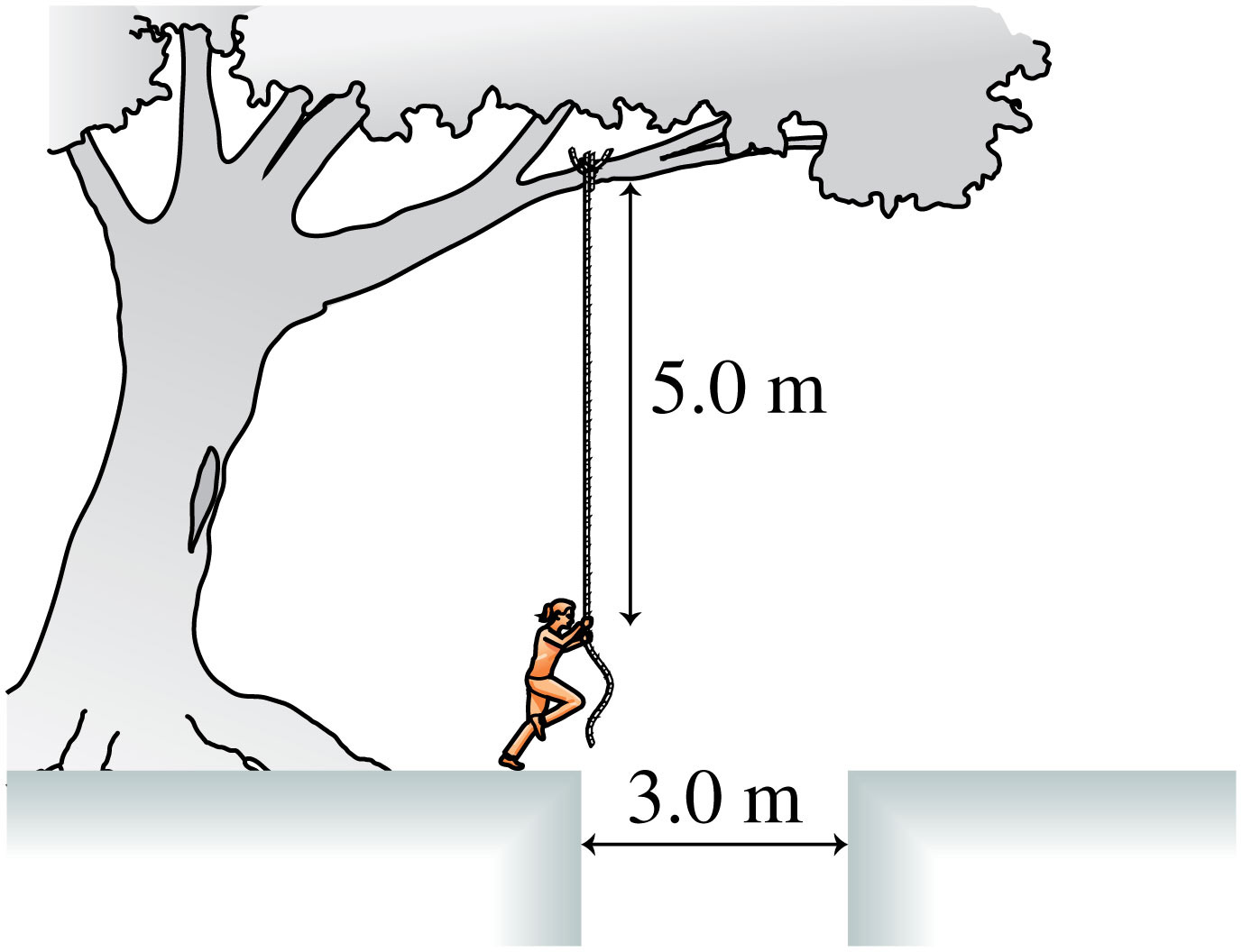 © 2015 Pearson Education, Inc.
[Speaker Notes: FIGURE P10.66]
The sign of energy transfer
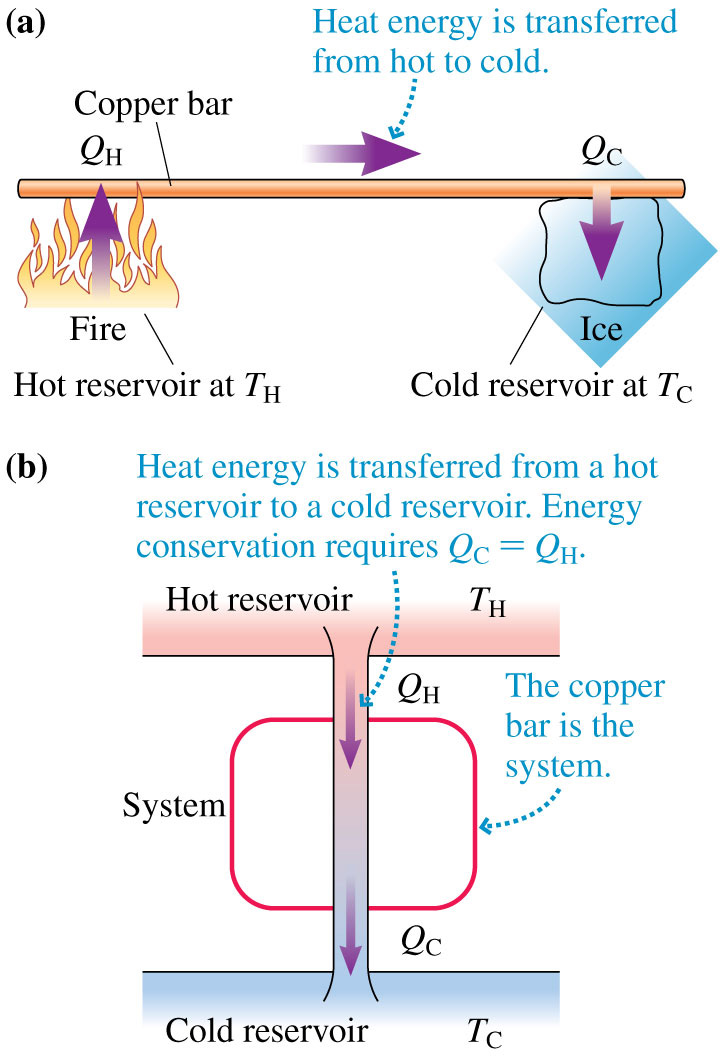 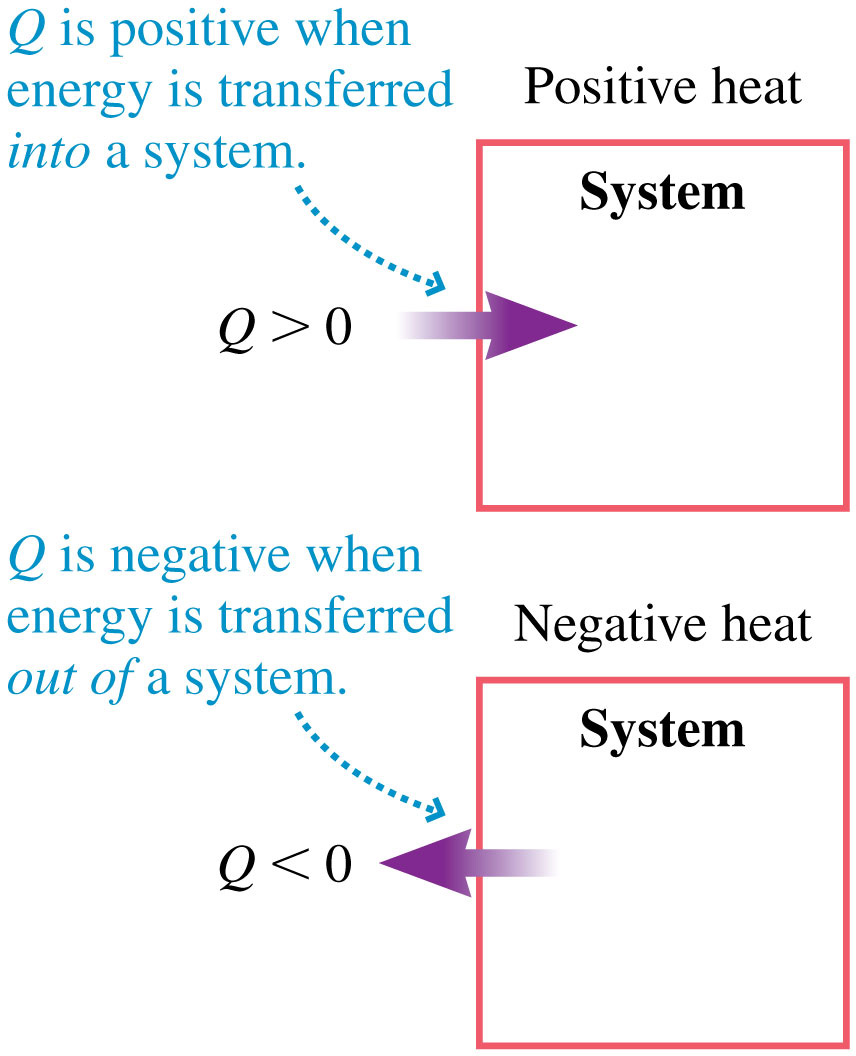 © 2015 Pearson Education, Inc.
[Speaker Notes: FIGURE 11.14]
First law of thermodynamics
For a system in which only the thermal energy changes, the change in thermal energy is equal to the energy transferred into or out of the system as work W, heat Q, or both.
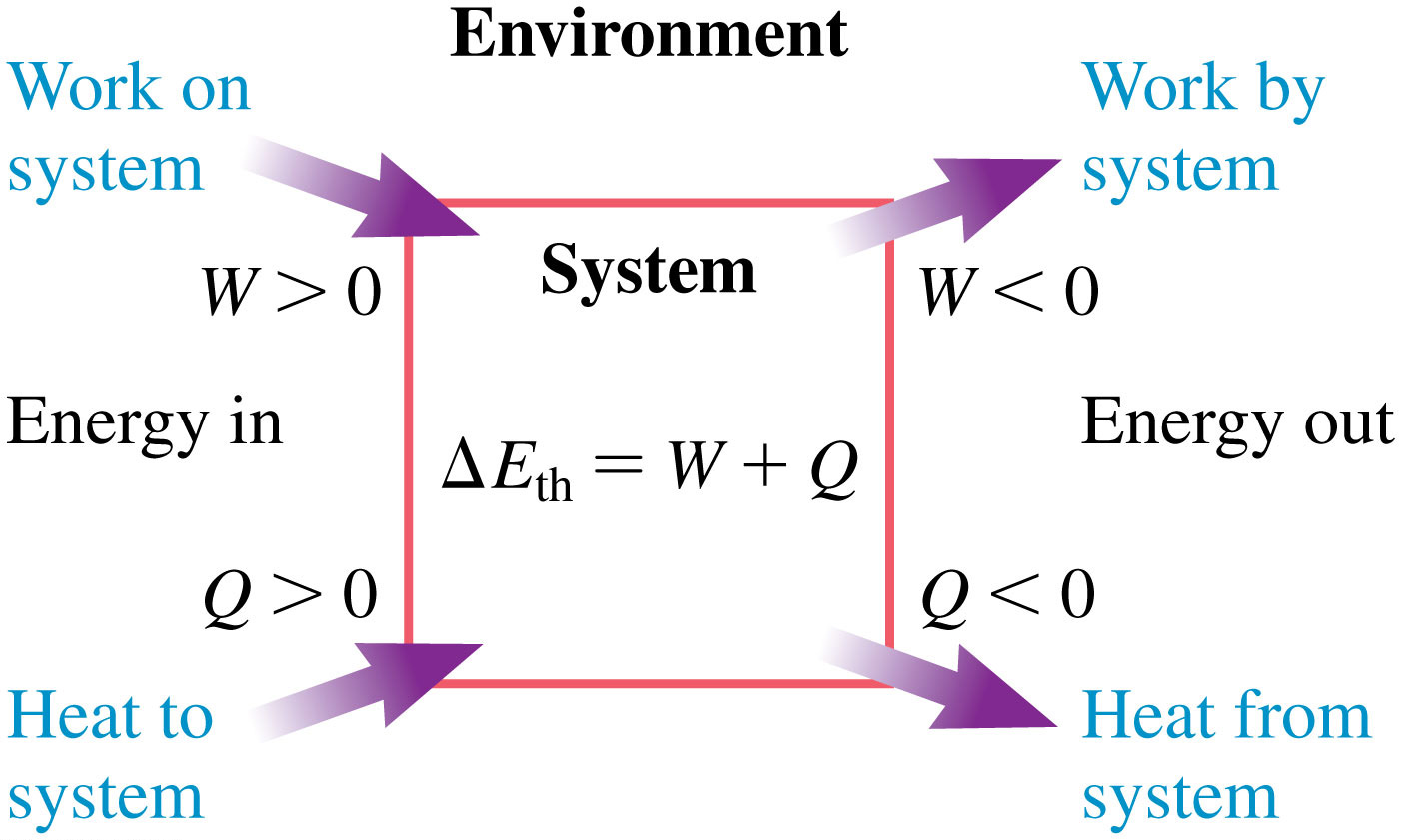 © 2015 Pearson Education, Inc.
[Speaker Notes: FIGURE 11.15]
Quiz question 6
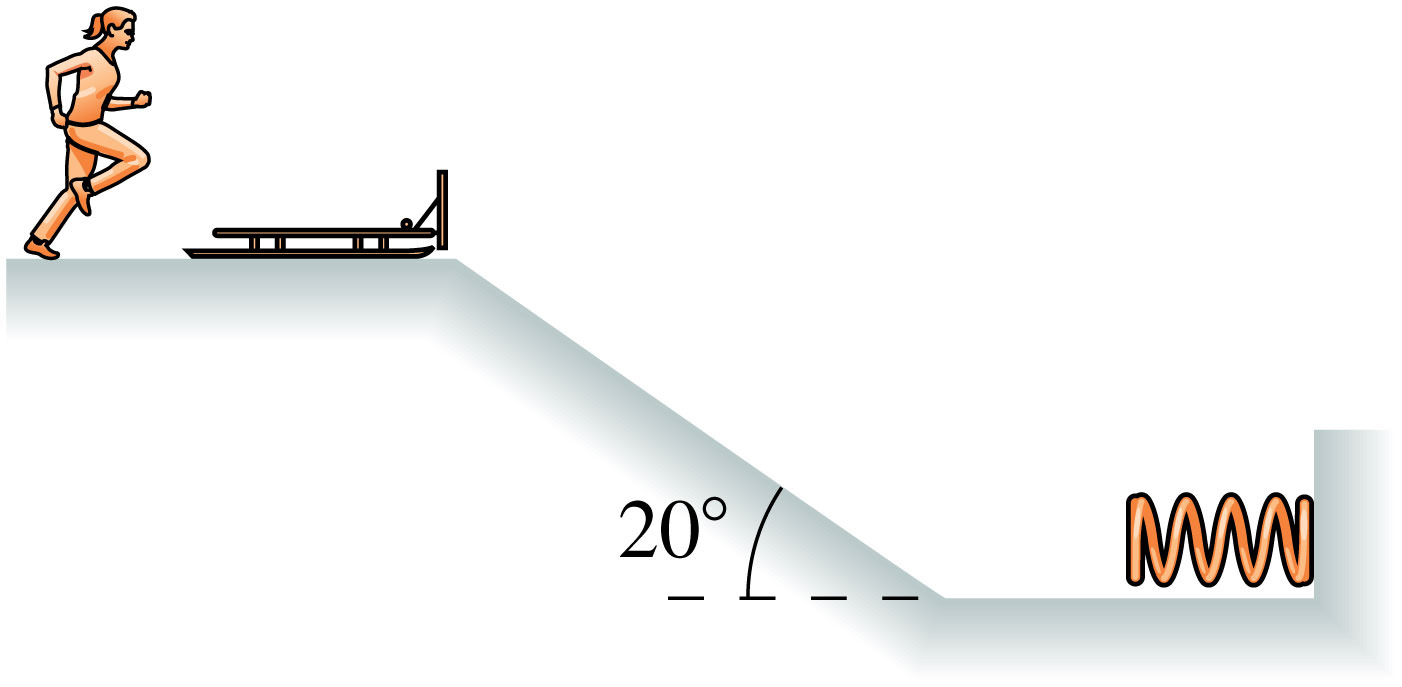 frictionless
© 2015 Pearson Education, Inc.
[Speaker Notes: FIGURE P10.68]
The heat engine
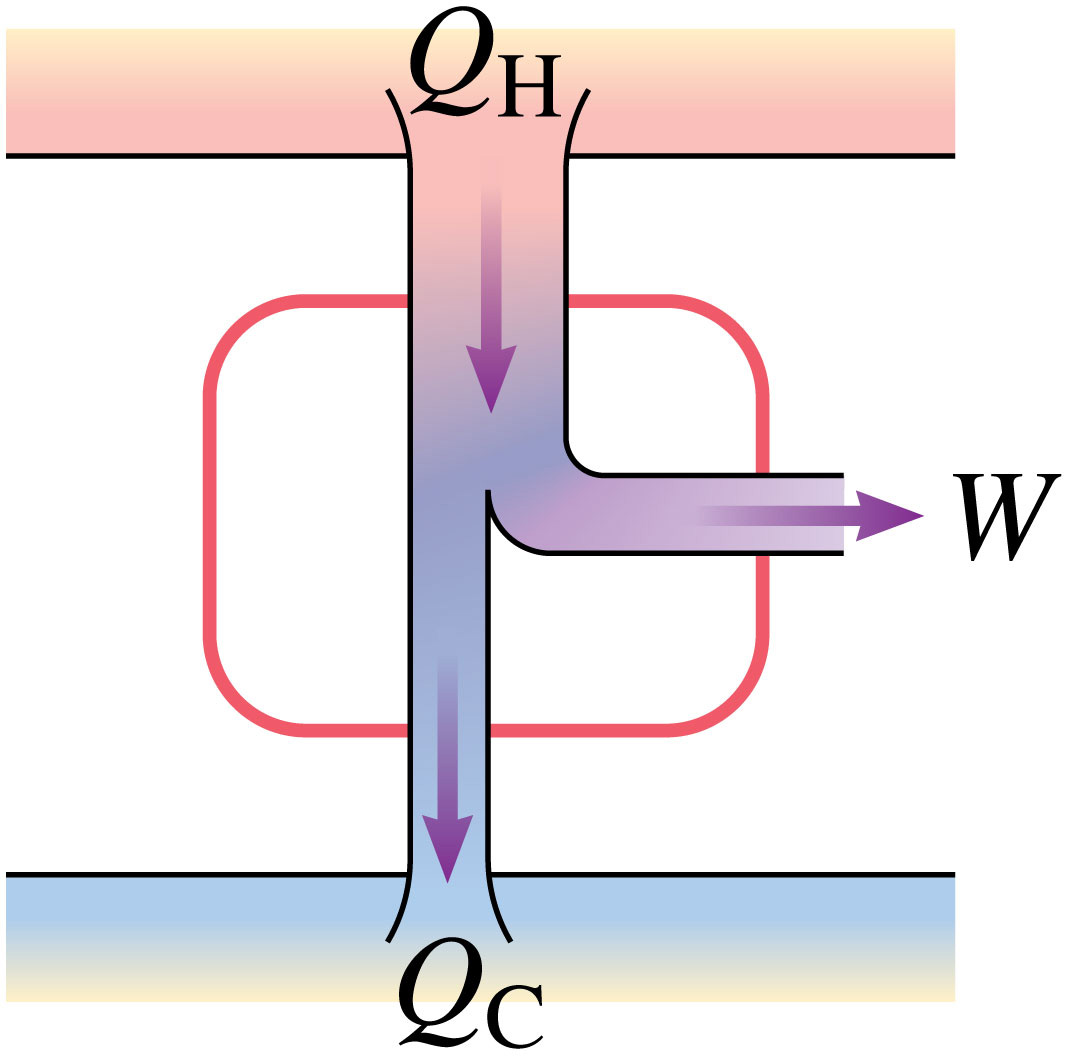 Hot reservoir
Extracted work
Cold reservoir
© 2015 Pearson Education, Inc.
[Speaker Notes: Chapter 11 Part II Summary 6]
Which way does heat flow?
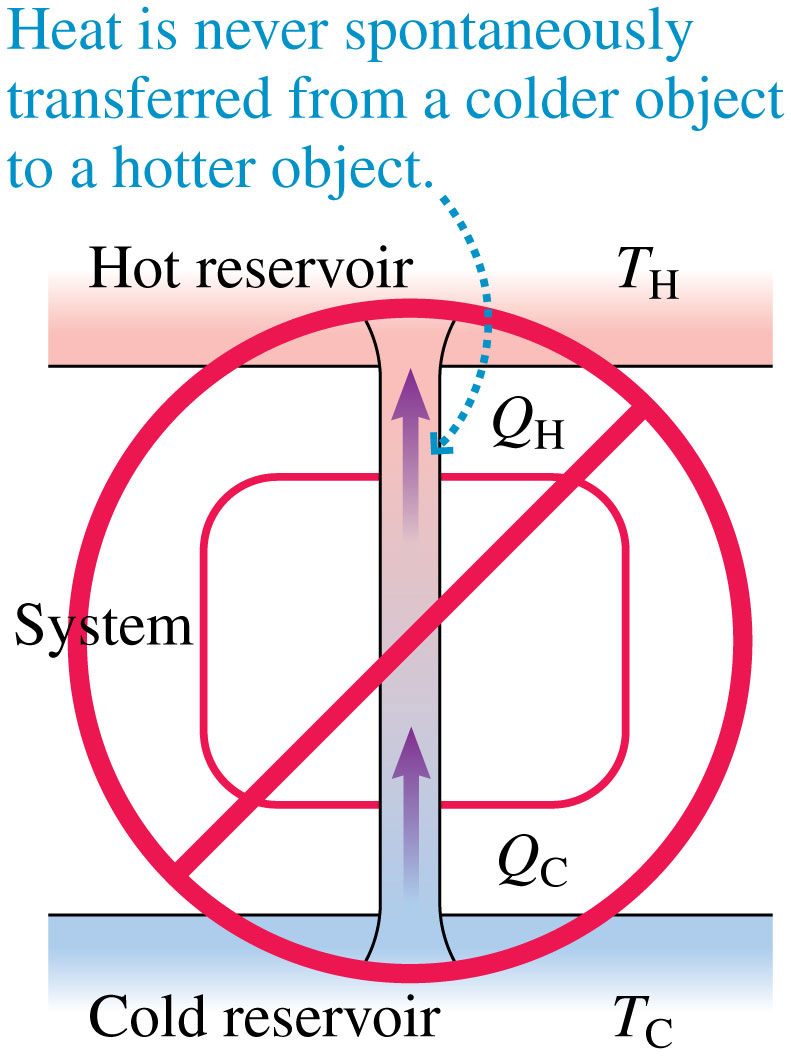 © 2015 Pearson Education, Inc.
[Speaker Notes: FIGURE 11.17]
Heat engine operations
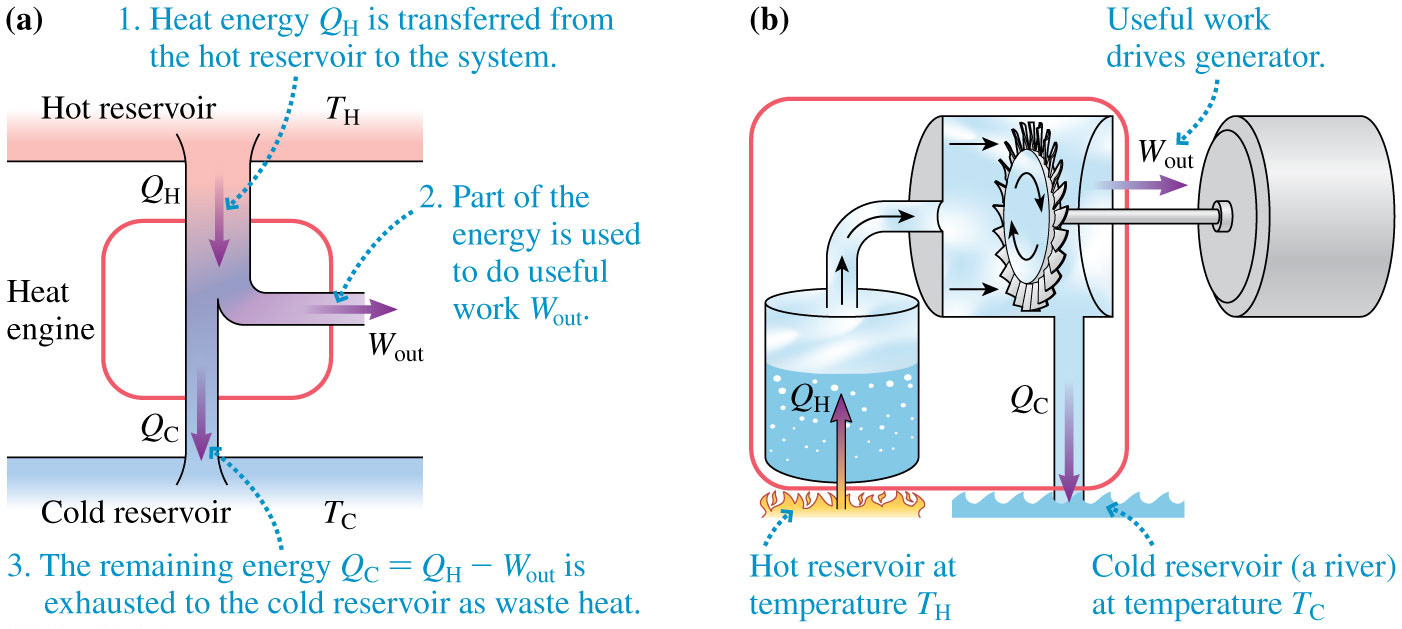 © 2015 Pearson Education, Inc.
[Speaker Notes: FIGURE 11.18]
Too good to be true?
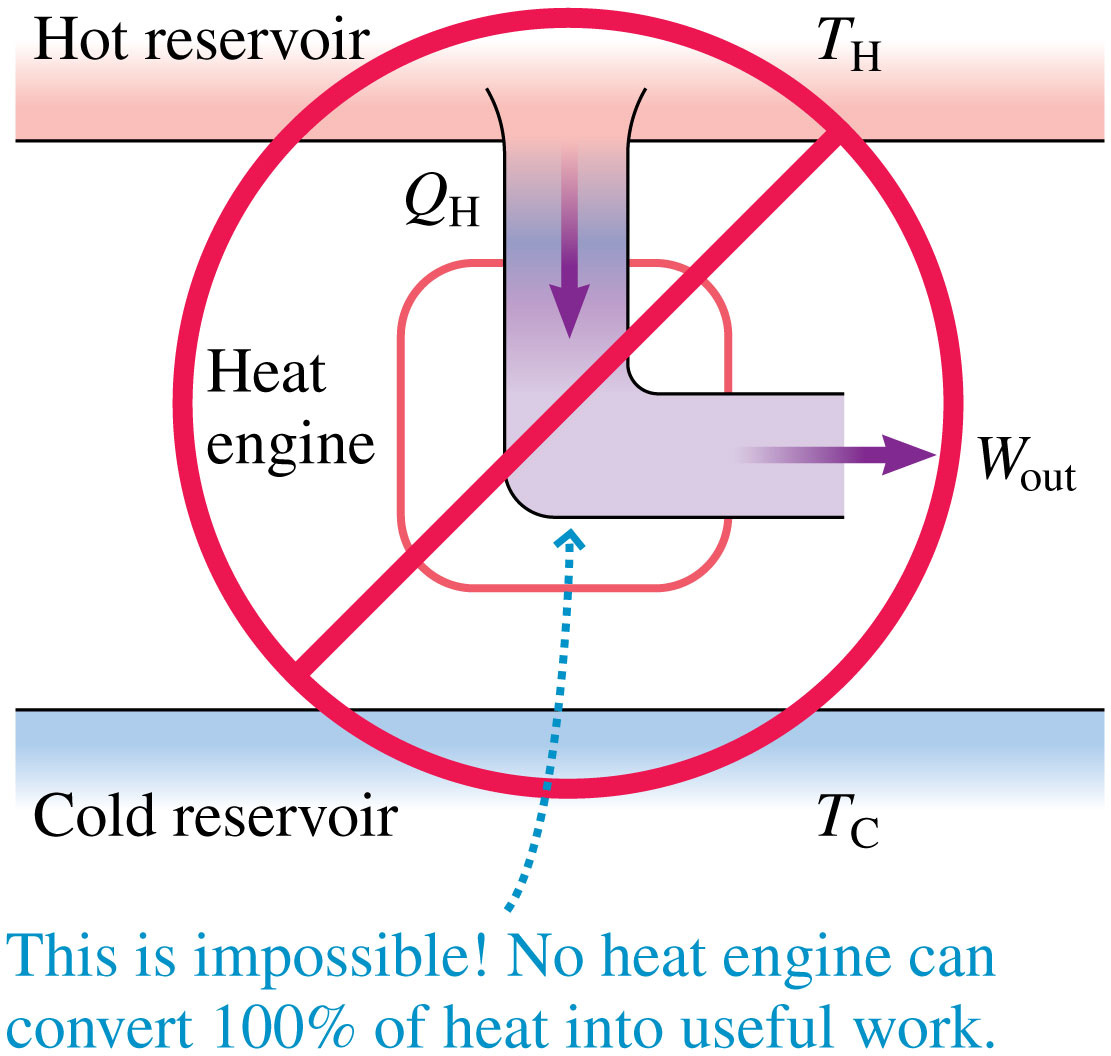 What kind of temperatures would be need for 100% efficiency of an ideal heat engine????!?
© 2015 Pearson Education, Inc.
[Speaker Notes: FIGURE 11.19]
Heat pump to cool water?
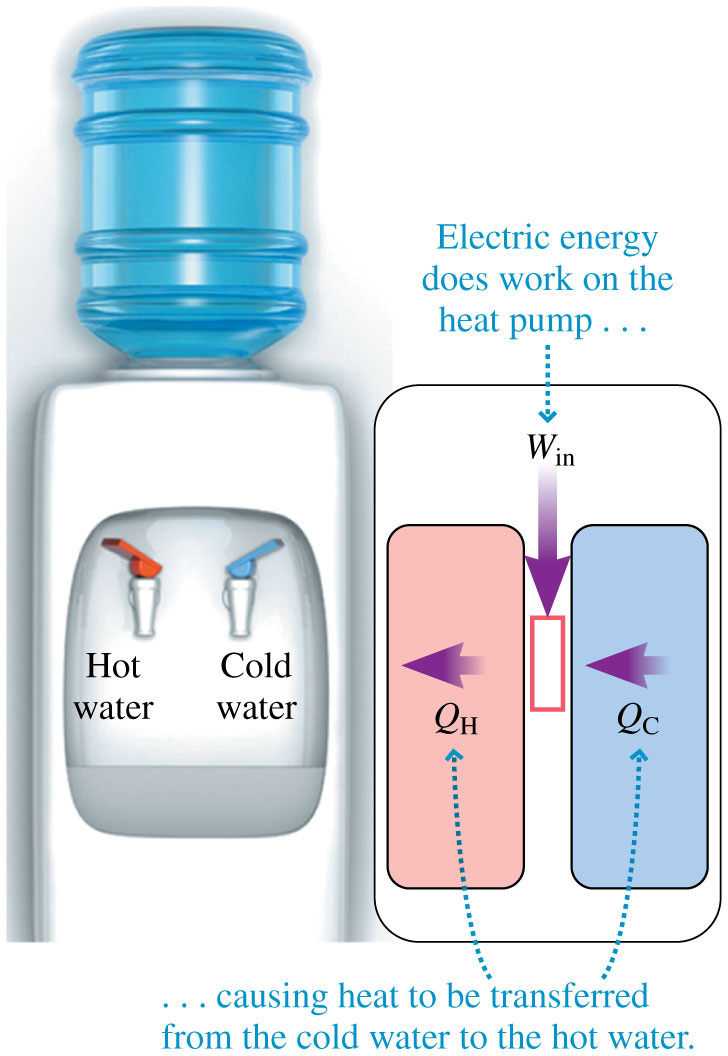 © 2015 Pearson Education, Inc.
[Speaker Notes: FIGURE 11.20]
Heat pumps r in the opposite direction
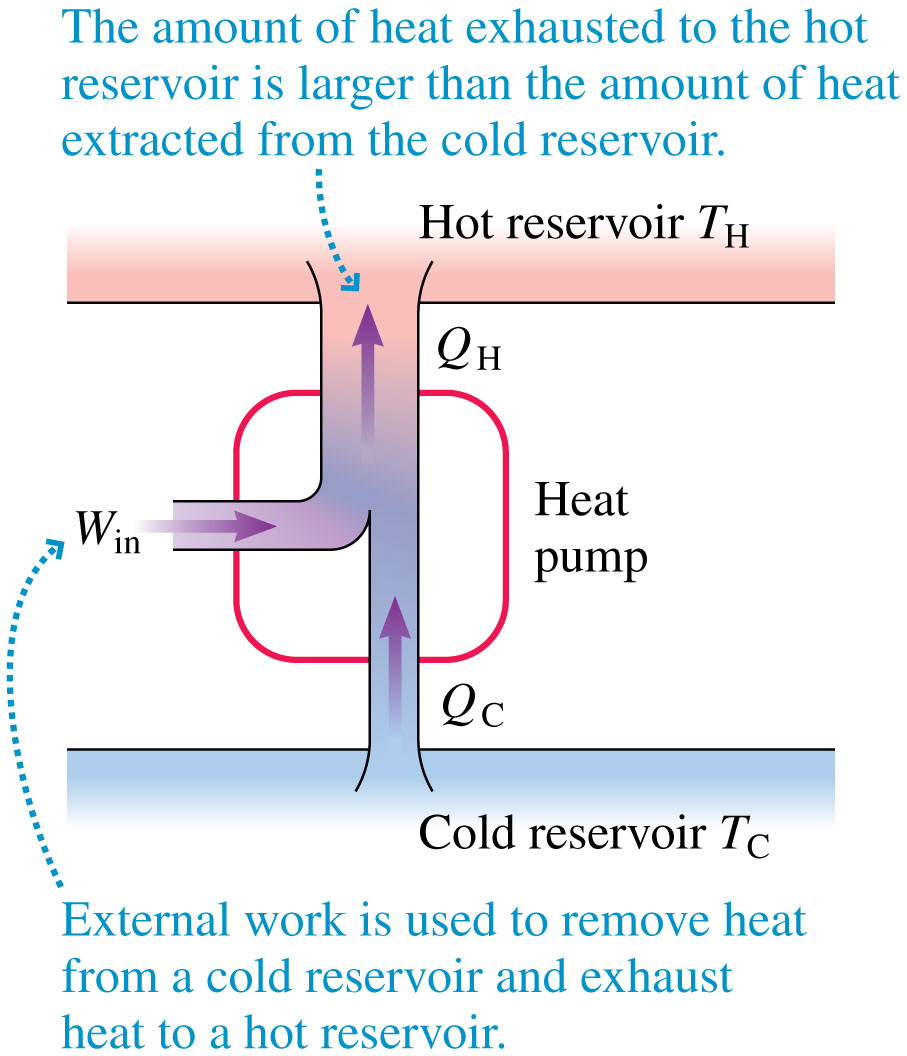 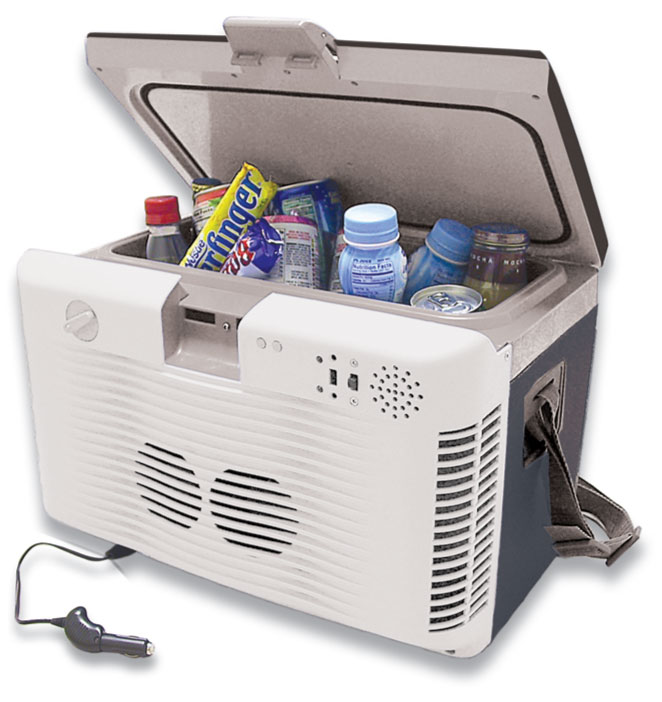 © 2015 Pearson Education, Inc.
[Speaker Notes: FIGURE 11.21]
Quiz question 7
Your roommate wants to open the fridge to cool off the kitchen on a hot day.  Will this help? Why or why not?
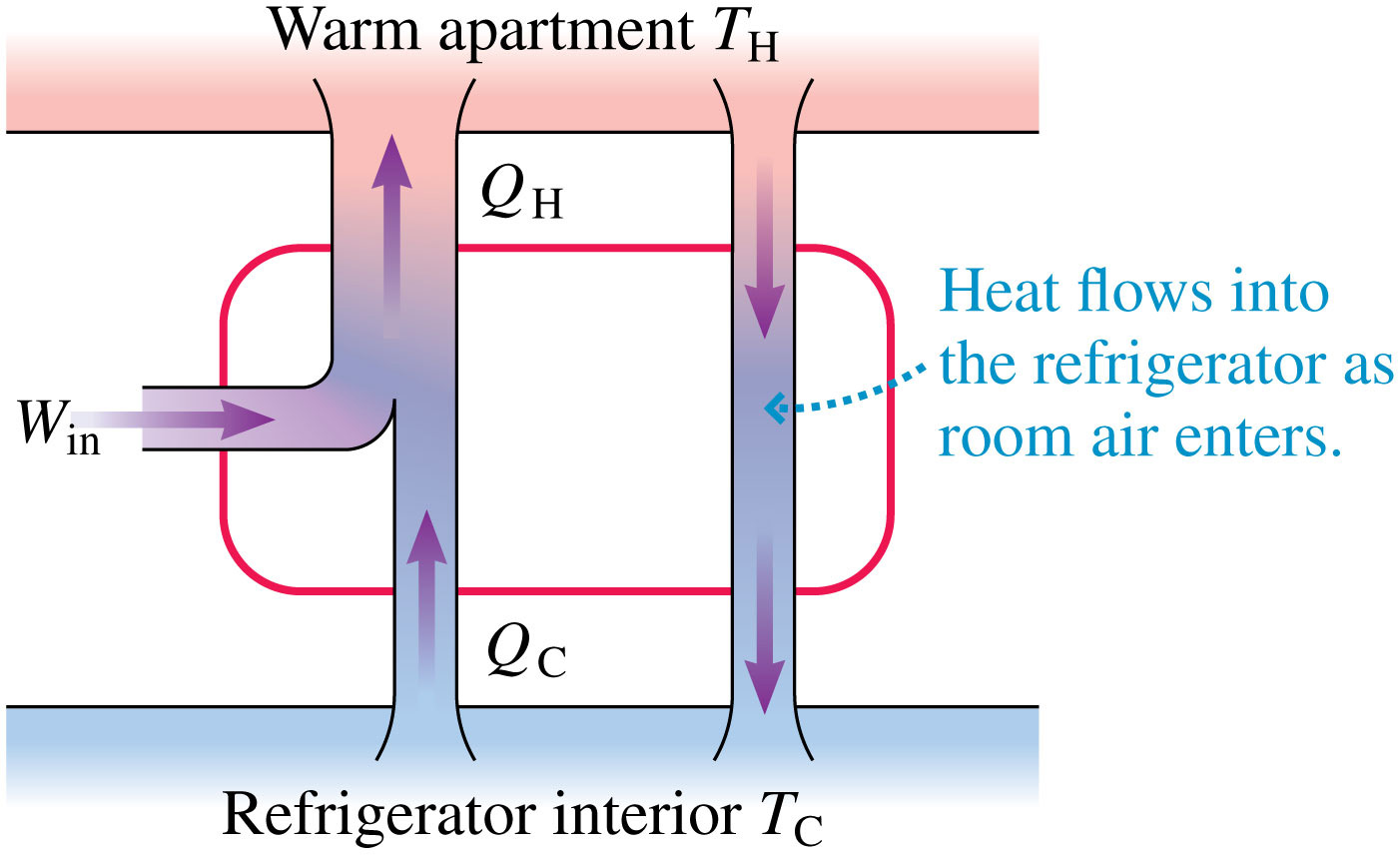 © 2015 Pearson Education, Inc.
[Speaker Notes: FIGURE 11.22]
Reversible processes
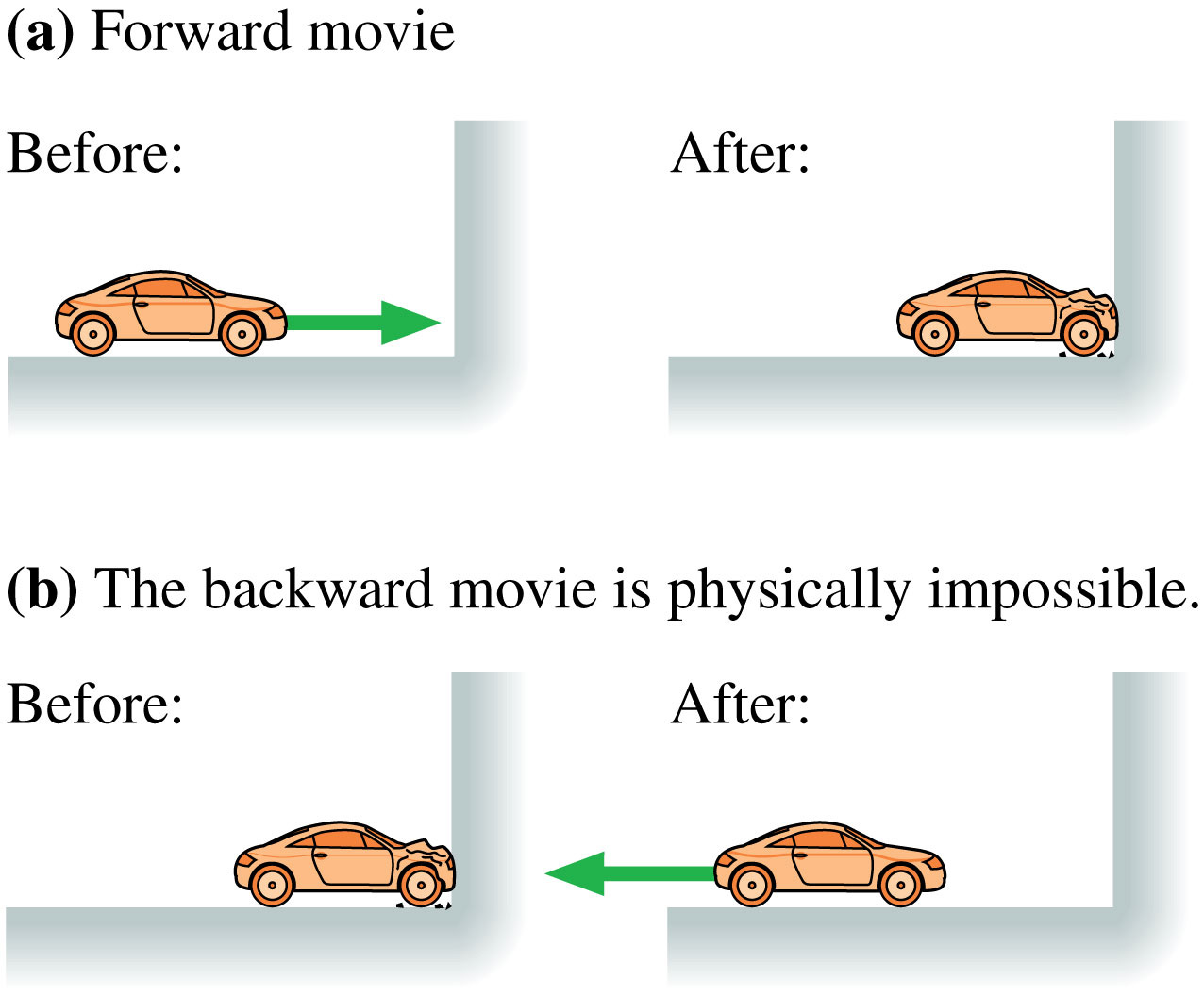 improbable
© 2015 Pearson Education, Inc.
[Speaker Notes: FIGURE 11.24]
2nd law of thermo
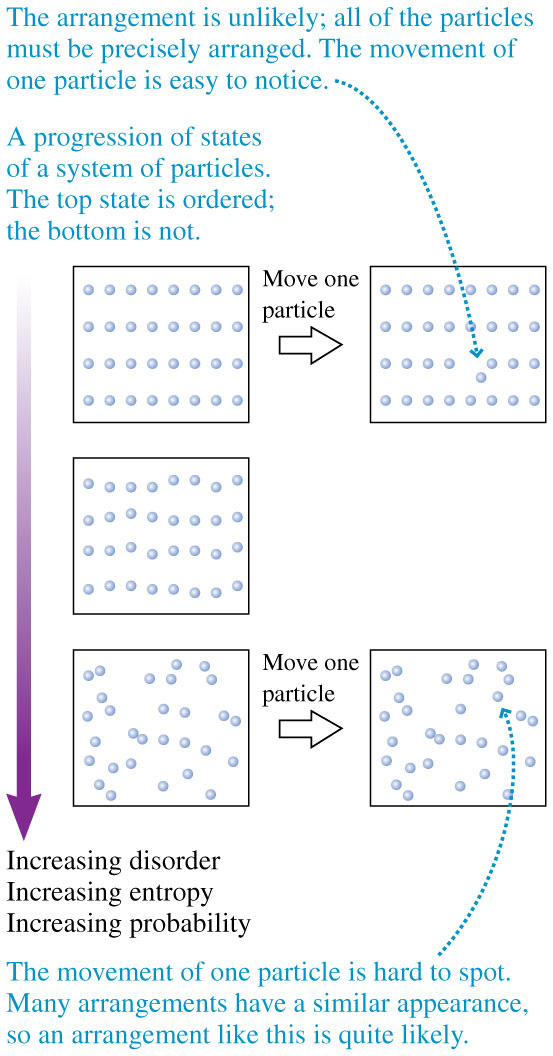 The entropy of an isolated system never decreases.  The entropy either increases until the system reaches equilibrium, or, if the system began in equilibrium, stays the same.
What is entropy?
How many ways(microstates) are there have a clean room(macrostate)?
How many ways(microstates)  are there have a dirty room(macrostate) ?
Entropy is proportional to the number of microstates in a macrostate.
© 2015 Pearson Education, Inc.
[Speaker Notes: FIGURE 11.26]
Note the entropy changes
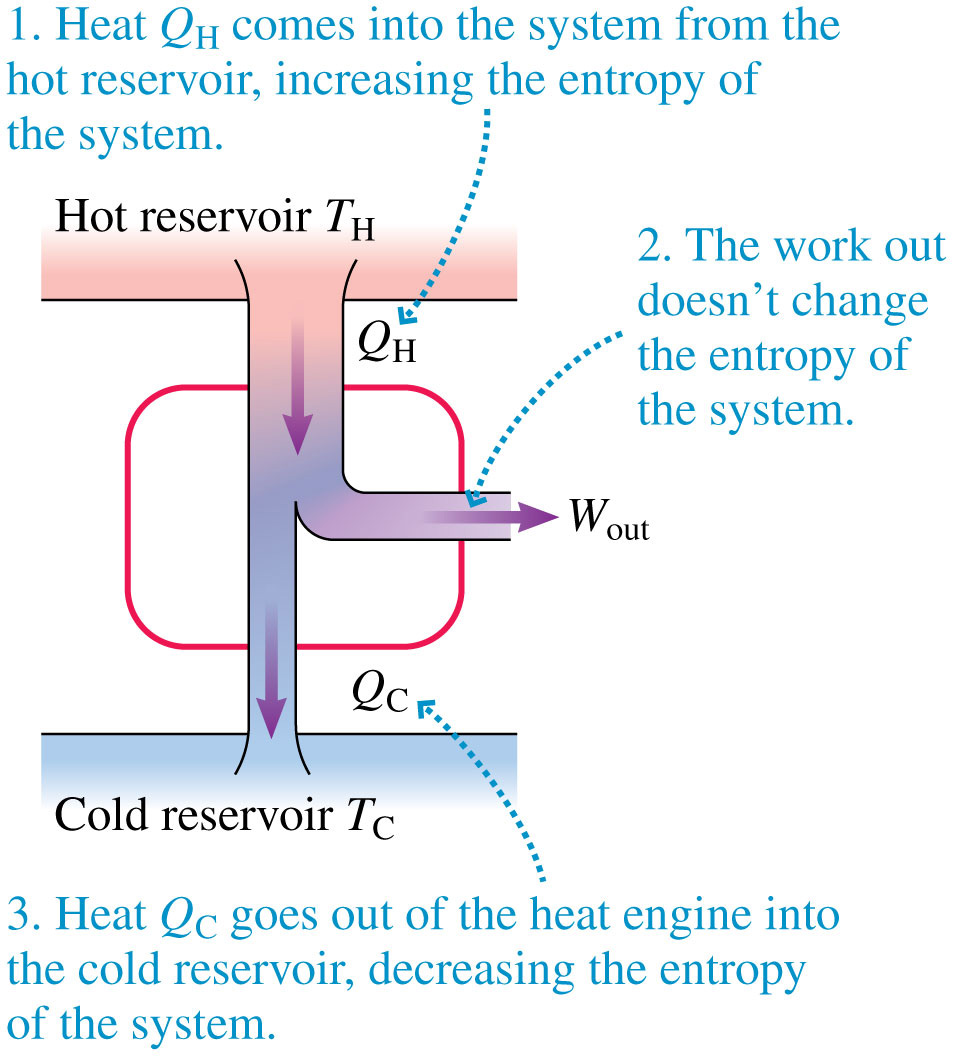 © 2015 Pearson Education, Inc.
[Speaker Notes: FIGURE 11.28]
You done messed up son
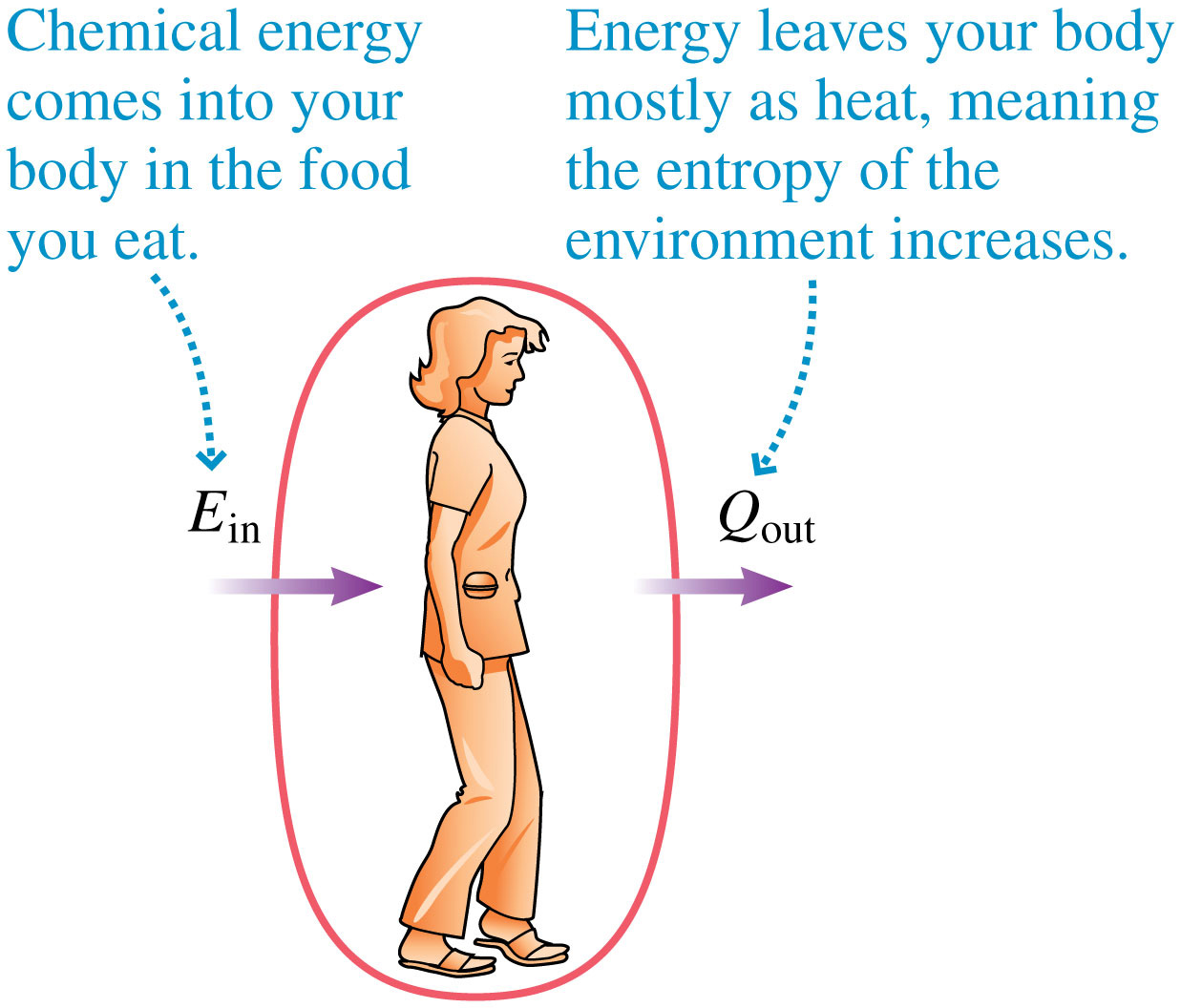 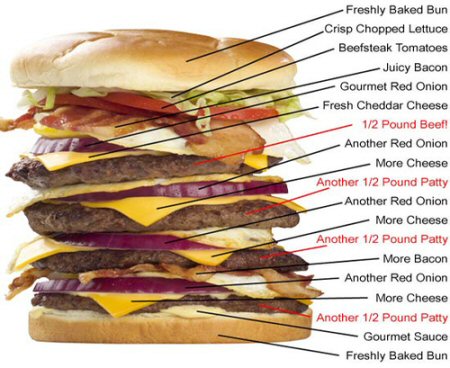 © 2015 Pearson Education, Inc.
[Speaker Notes: FIGURE 11.29]
Quiz question 8
What’s the difference between heat and temperature?
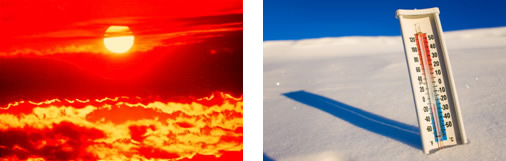 © 2015 Pearson Education, Inc.
[Speaker Notes: FIGURE P10.68]
How efficient are you?
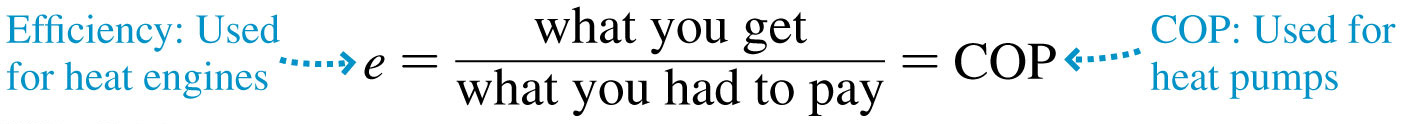 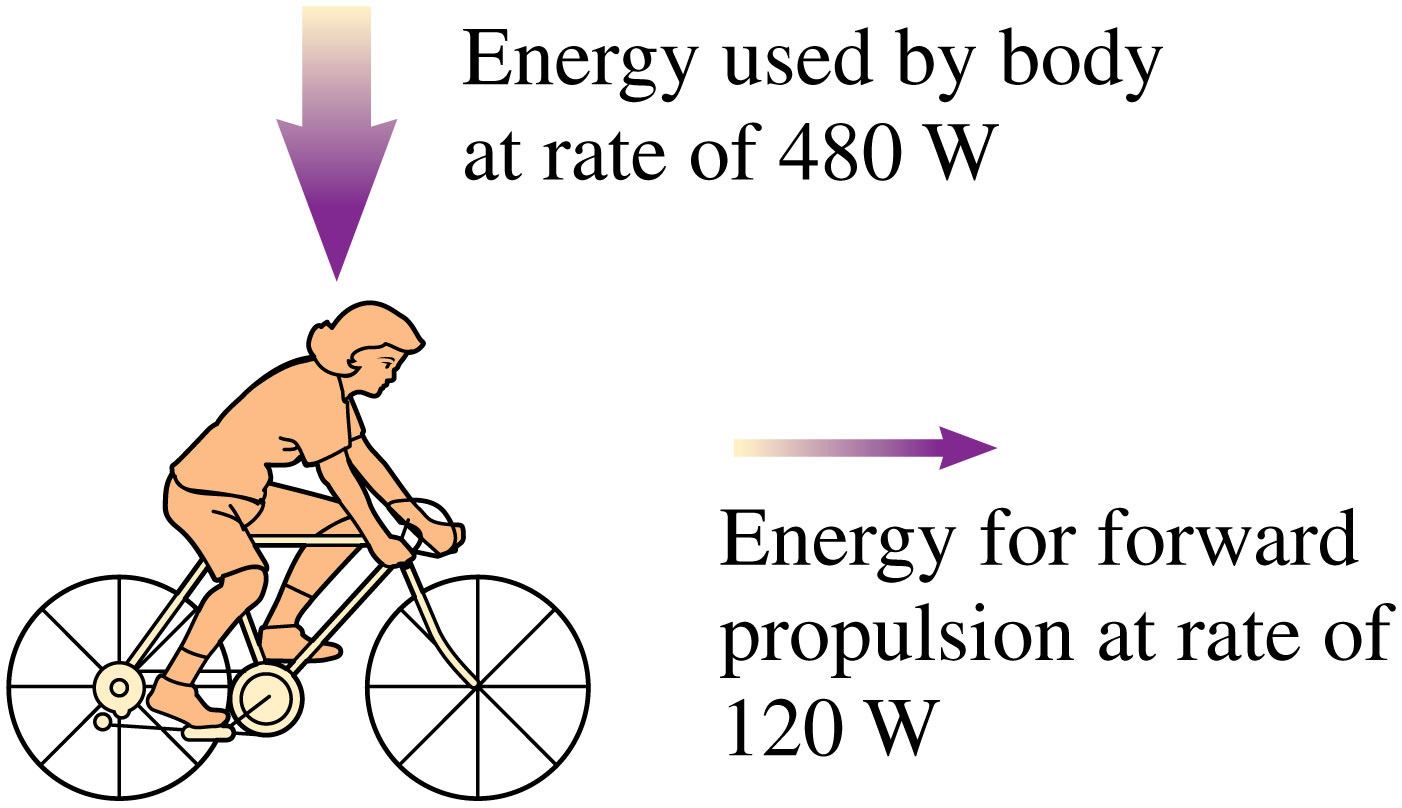 © 2015 Pearson Education, Inc.
[Speaker Notes: Chapter Summary 1]
Which one is messiest? 
Which one is hottest?
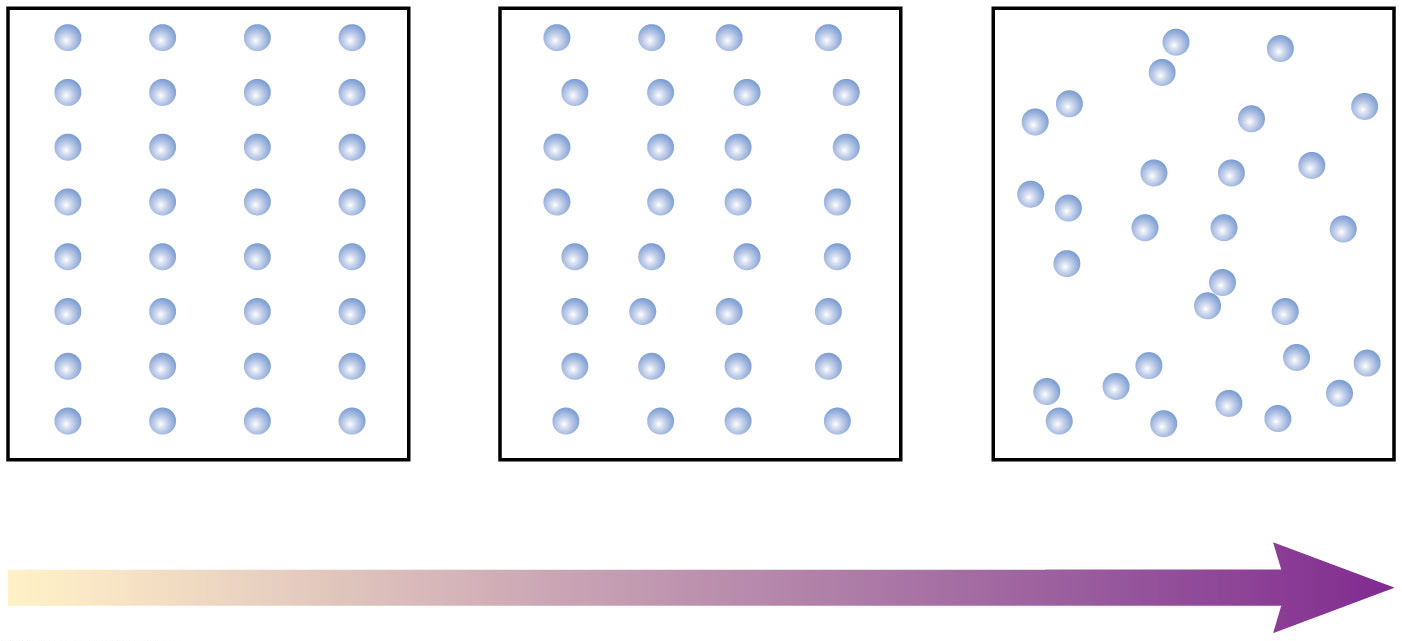 nature
© 2015 Pearson Education, Inc.
[Speaker Notes: Chapter Summary 2]
How many years till the heat death?
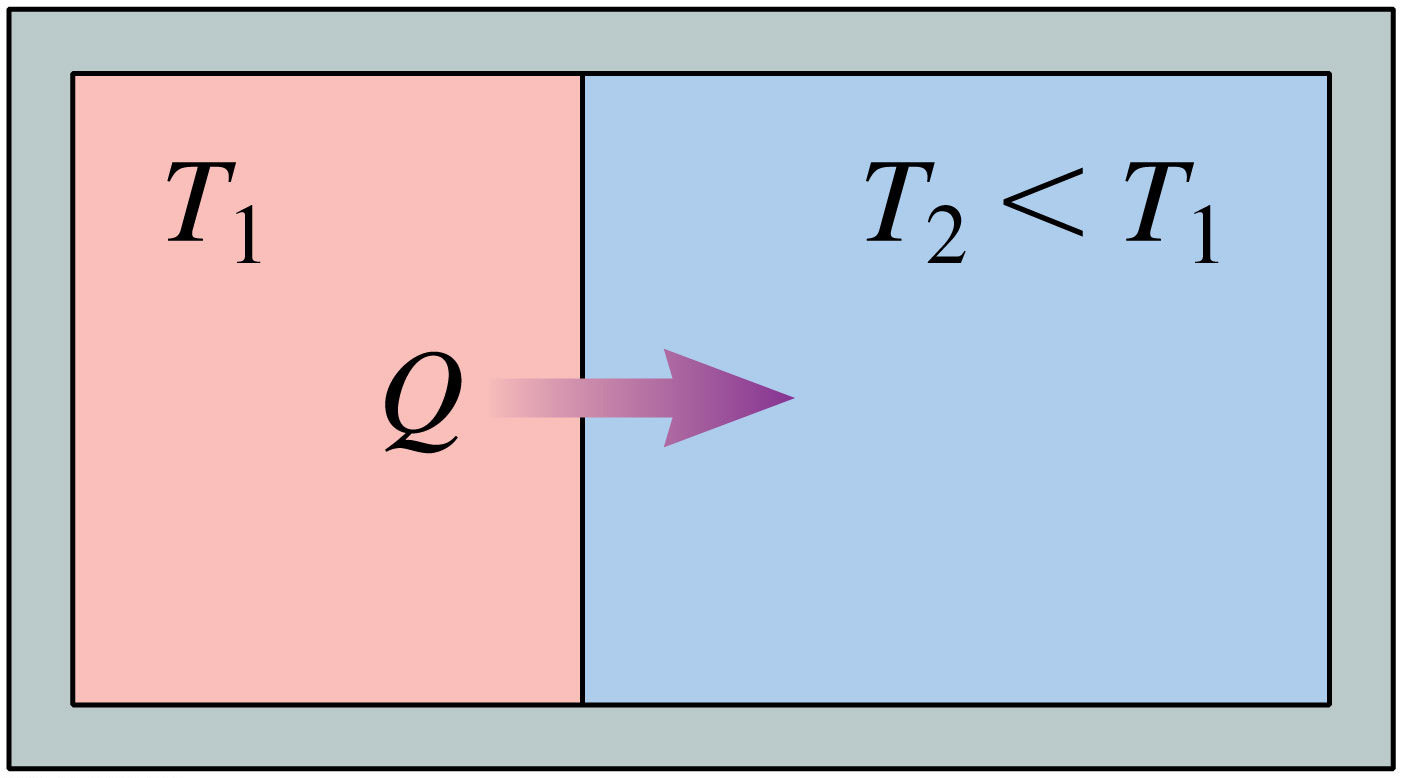 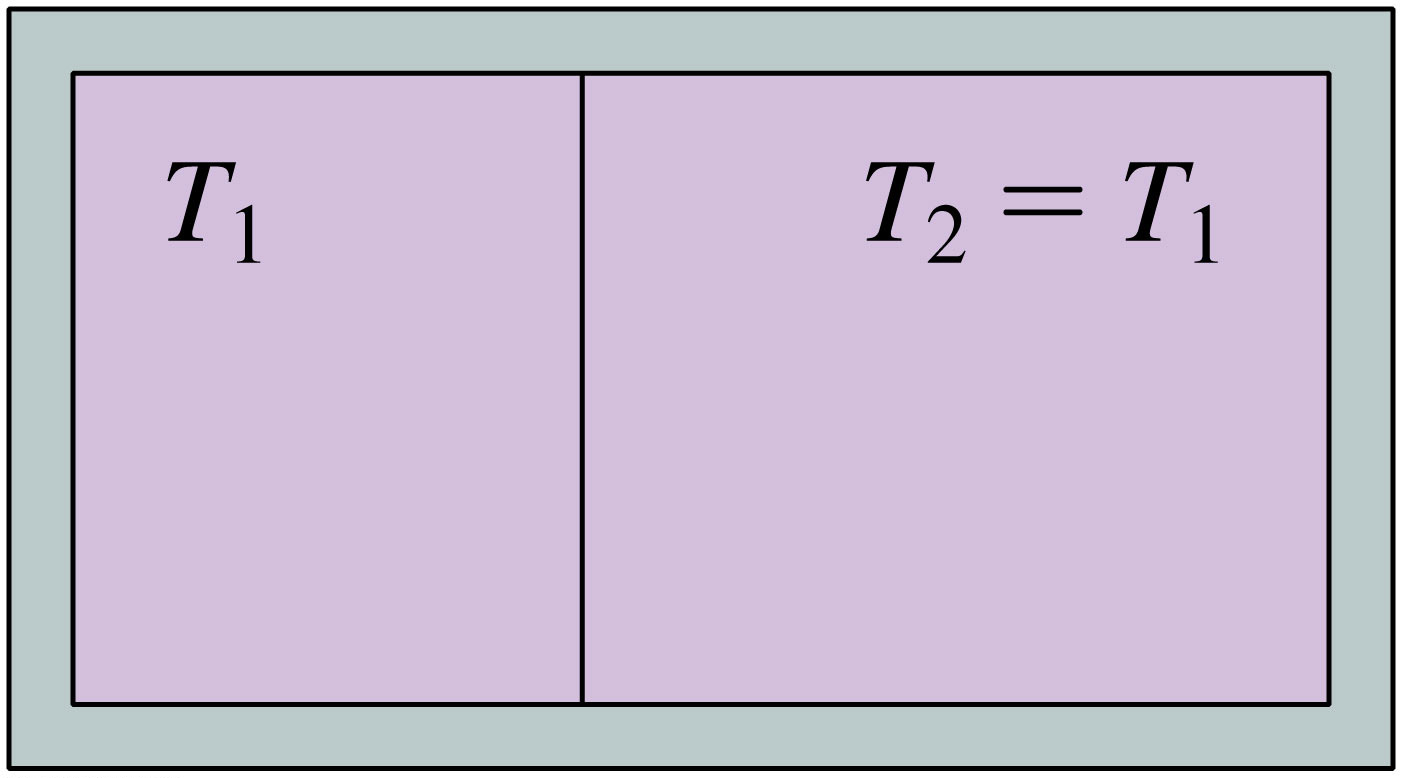 © 2015 Pearson Education, Inc.
[Speaker Notes: Chapter Summary 3]
efficiency standards
Heat engine
Heat pump
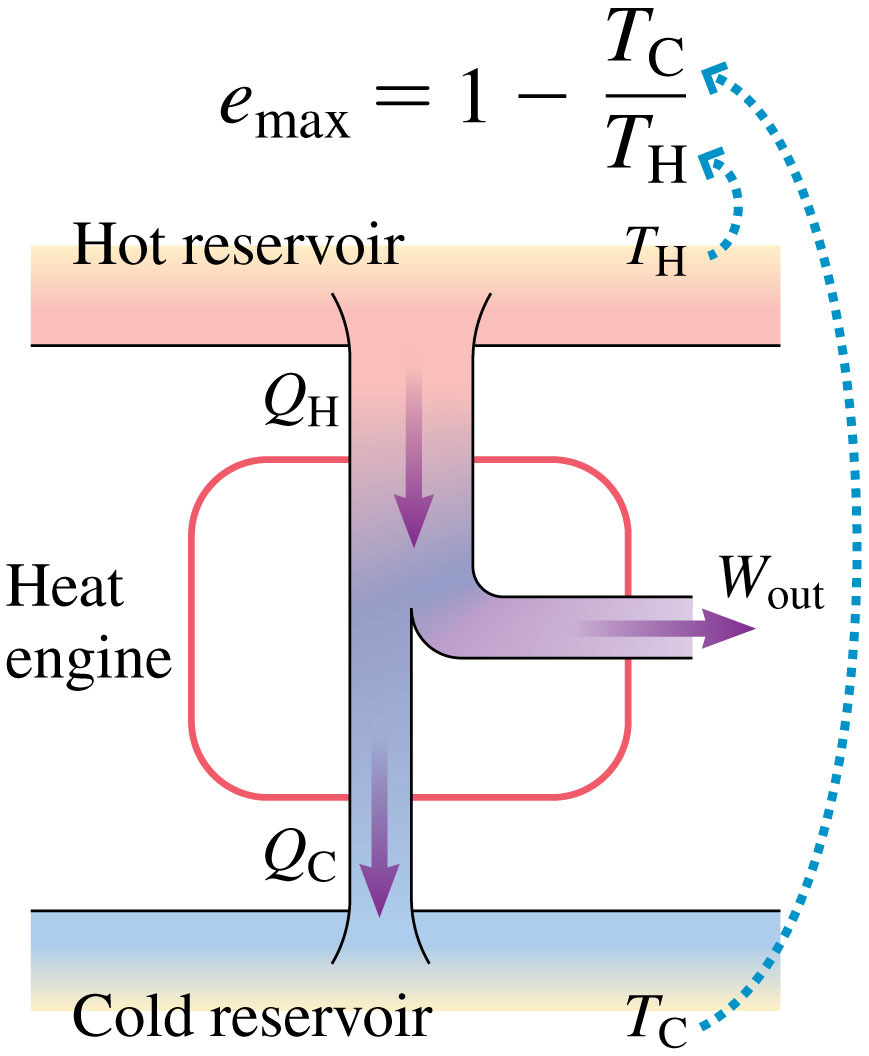 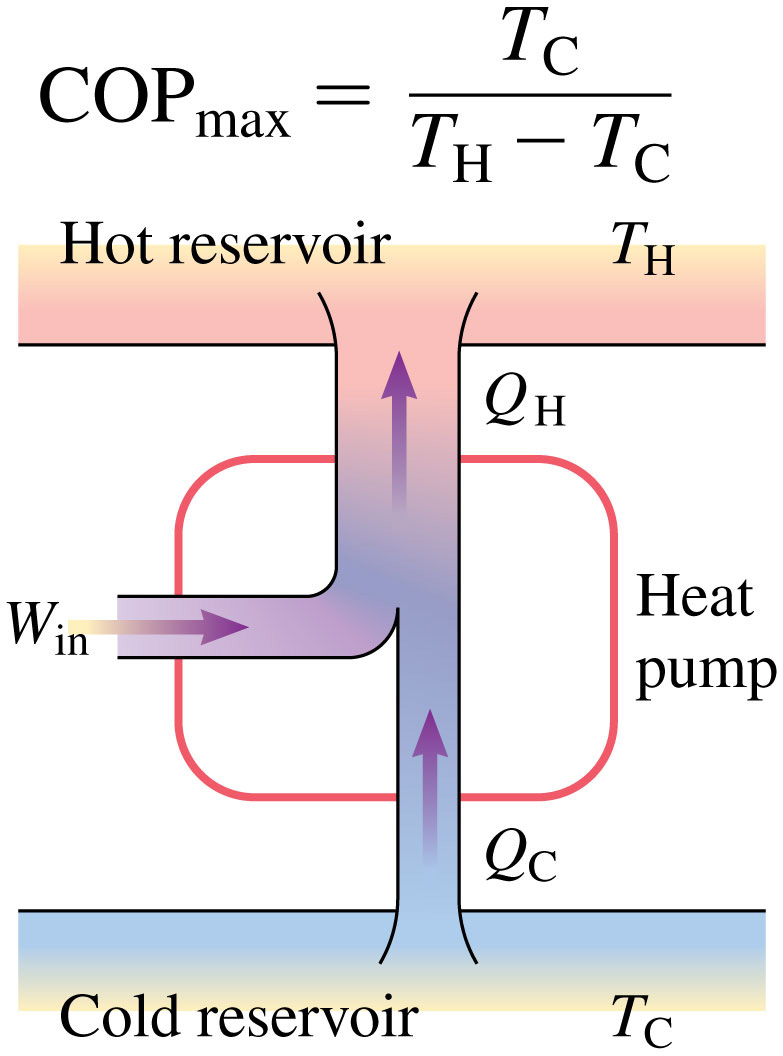 © 2015 Pearson Education, Inc.
[Speaker Notes: Chapter Summary 7]
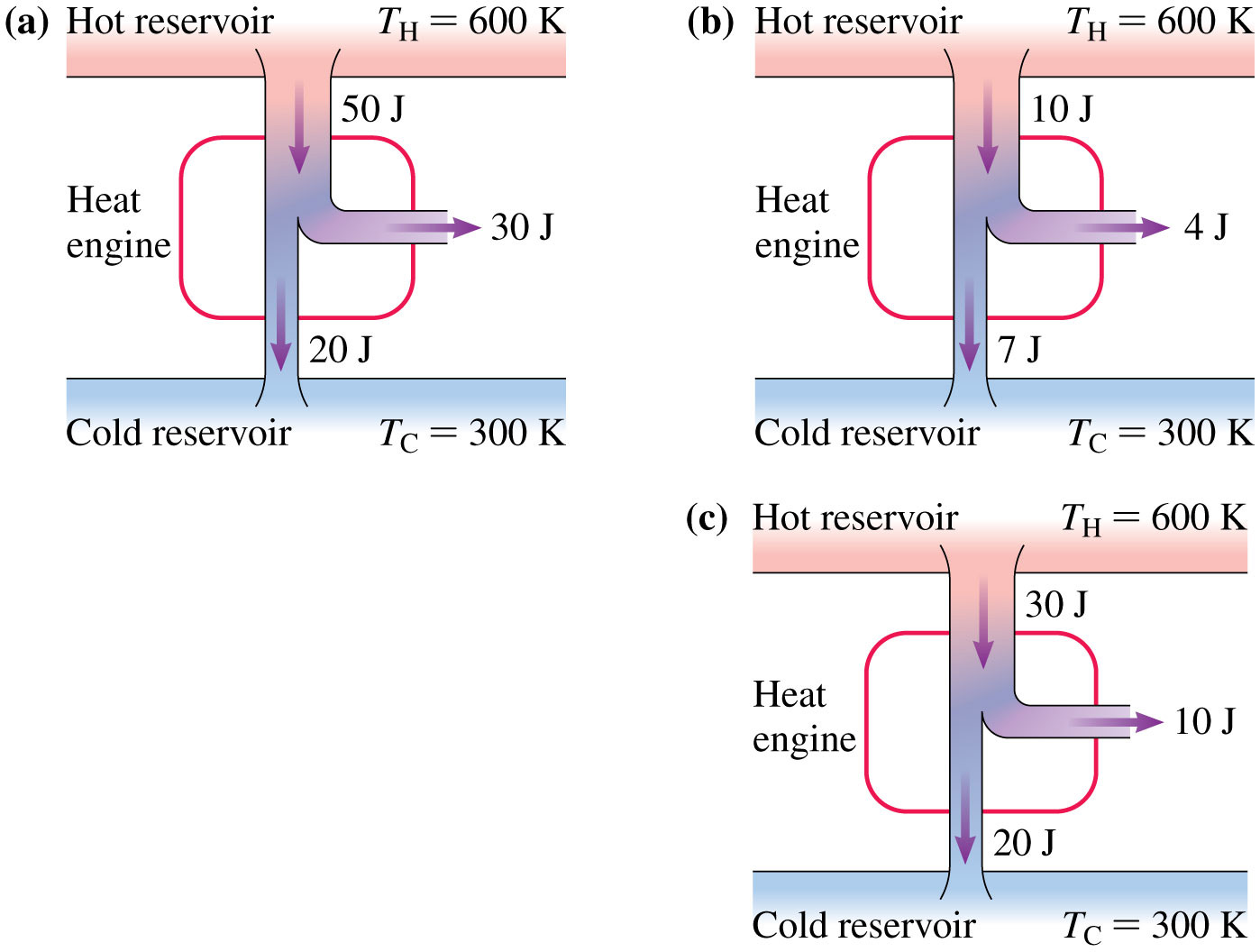 Which, if any, of the heat engines violate the first law of thermodynamics? The second law?
© 2015 Pearson Education, Inc.
[Speaker Notes: FIGURE P11.35]
Energy use vs. Mass is not linear
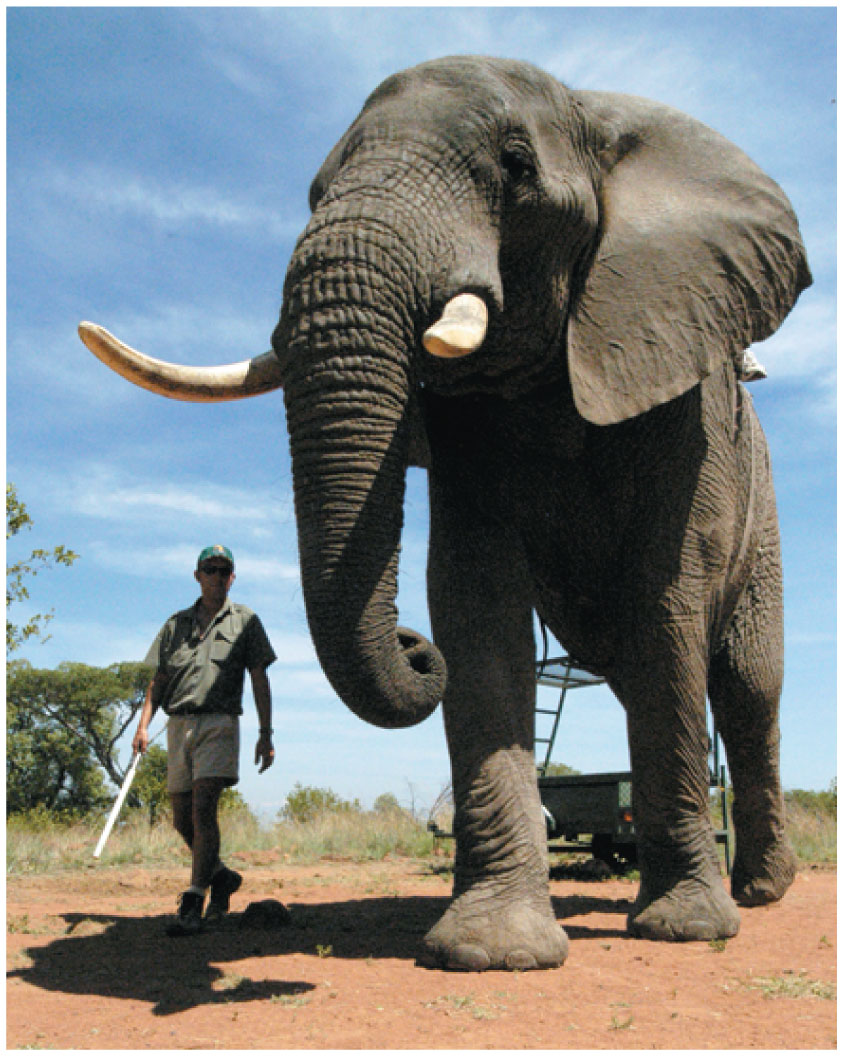 The more massive you are, the less energy you need per kilogram of body weight to operate
© 2015 Pearson Education, Inc.
[Speaker Notes: UNNUMBERED FIGURE P11.51]
Quiz question 9
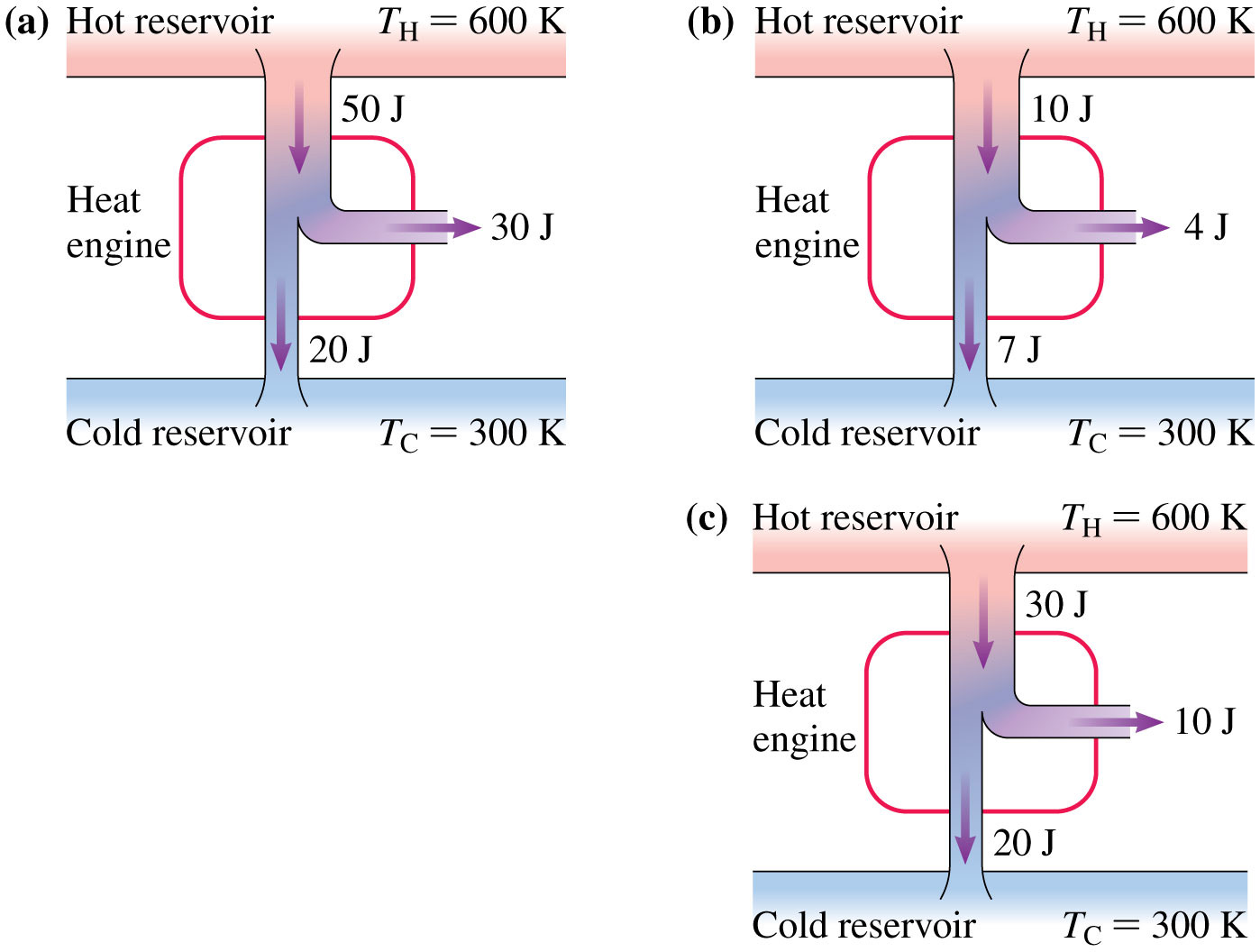 Which, if any, of the heat engines violate the first law of thermodynamics? The second law?
[Speaker Notes: FIGURE P10.68]
Do you even freaking care bro?
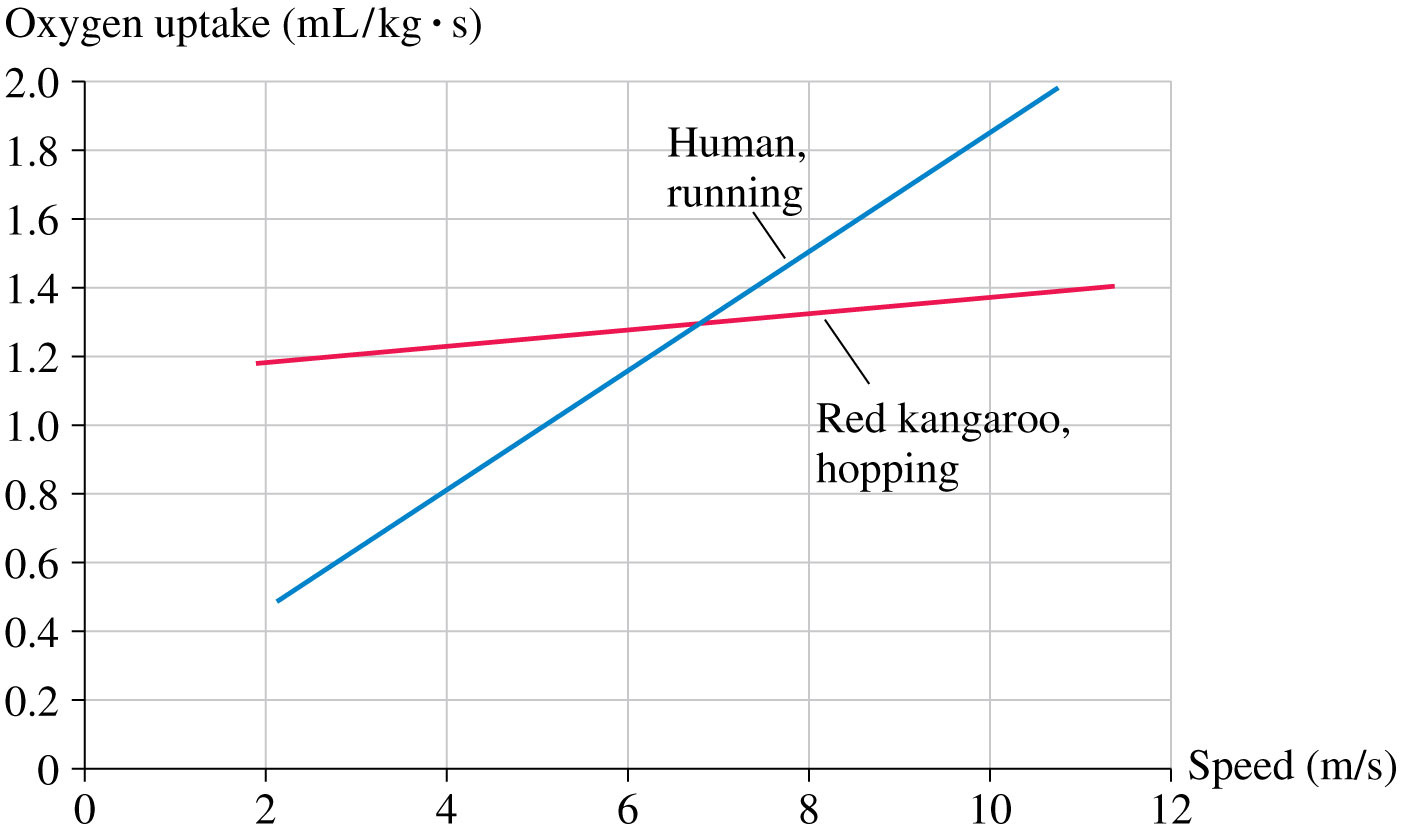 © 2015 Pearson Education, Inc.
[Speaker Notes: FIGURE P11.68]
Quiz question 10
While this 300 watt blender ran for 45 seconds, it lost 600 joules of heat to the surroundings, how much heat was added to the frozen vegetables?
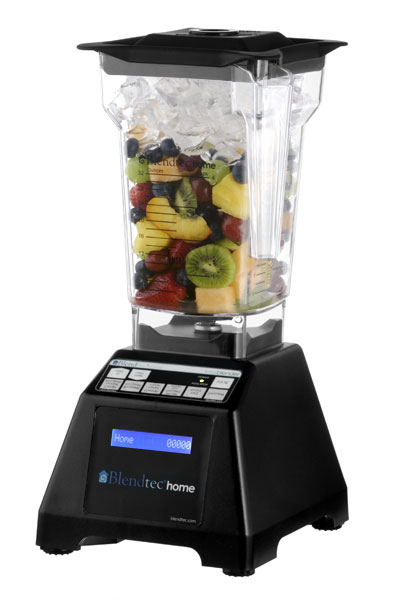 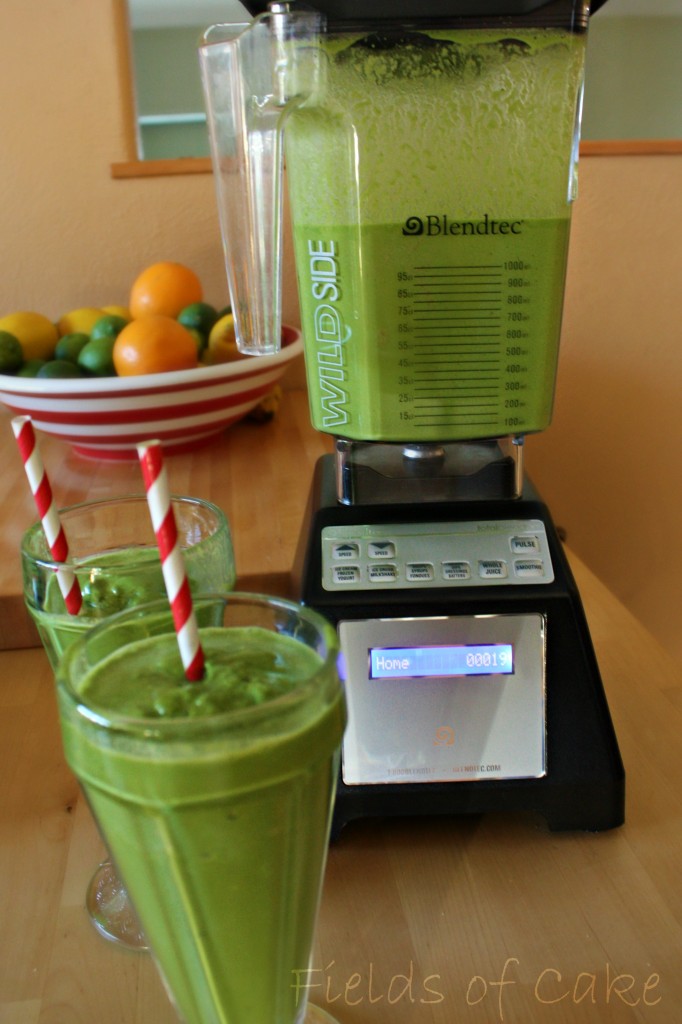 © 2015 Pearson Education, Inc.
[Speaker Notes: FIGURE P10.68]